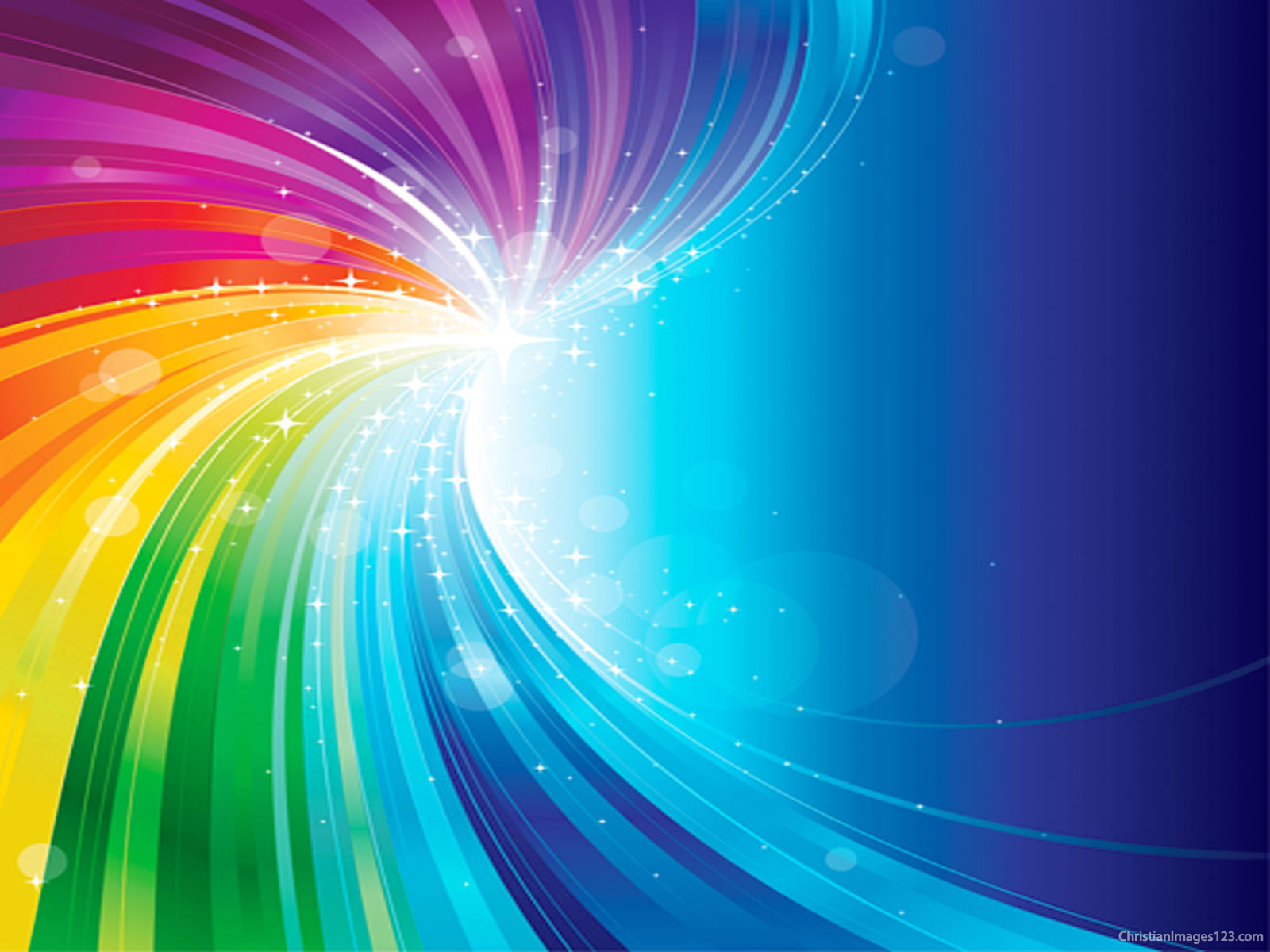 Взаимодействие  педагогов
 и родителей детей в детском саду
Подготовил: воспитатель Демиденко Н.А.
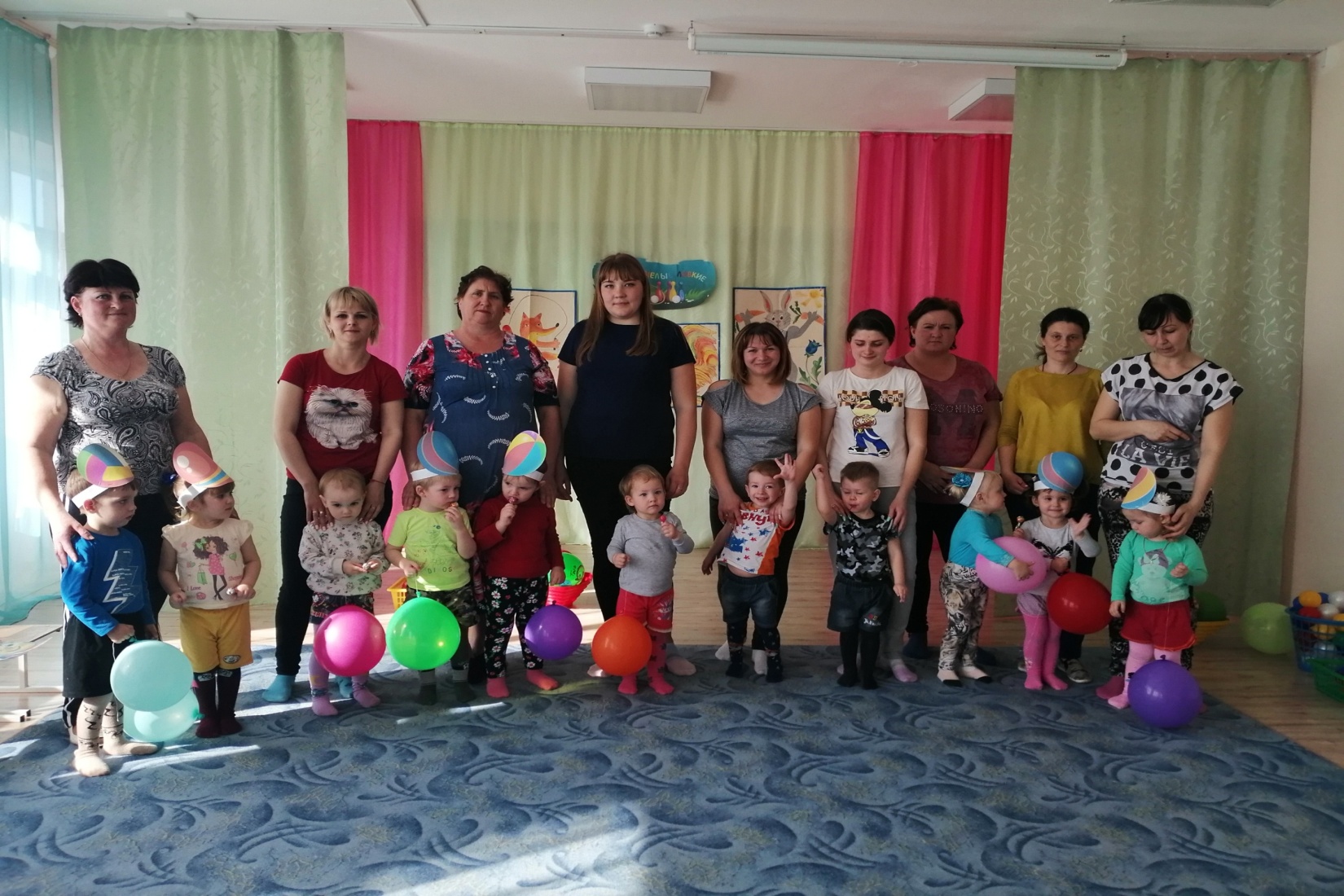 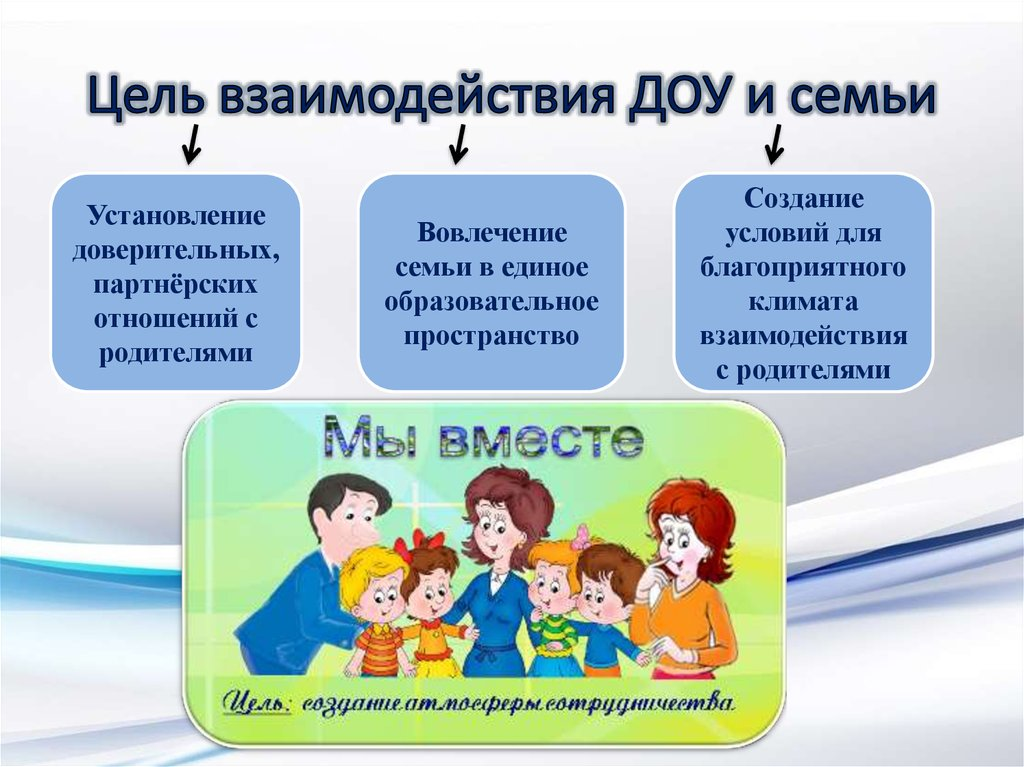 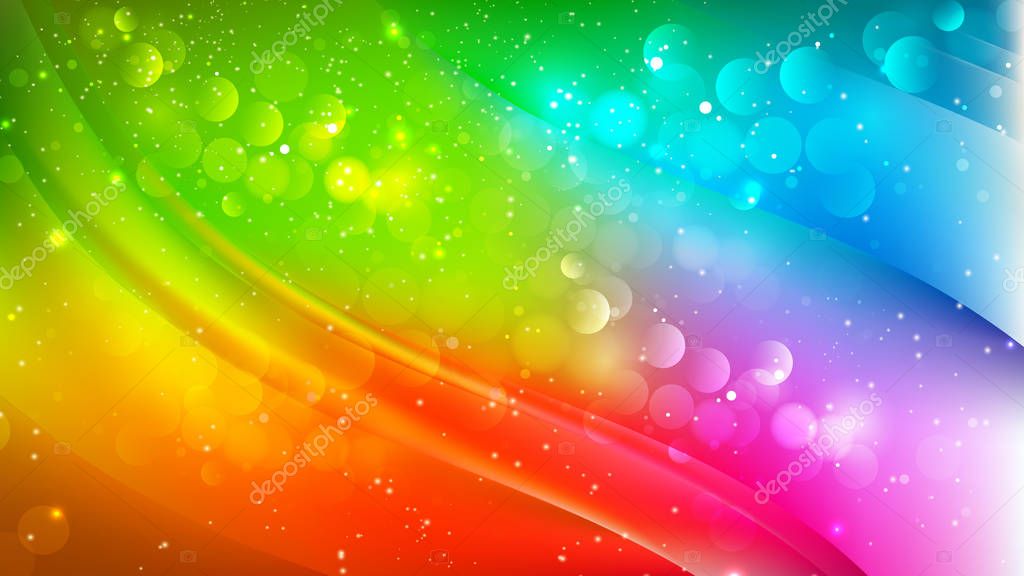 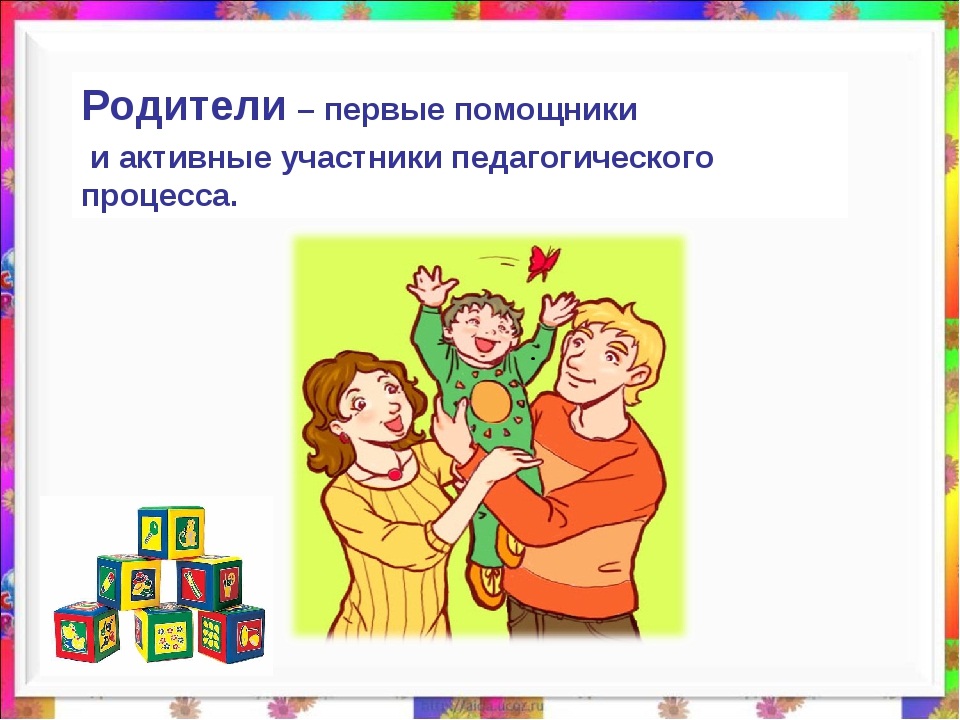 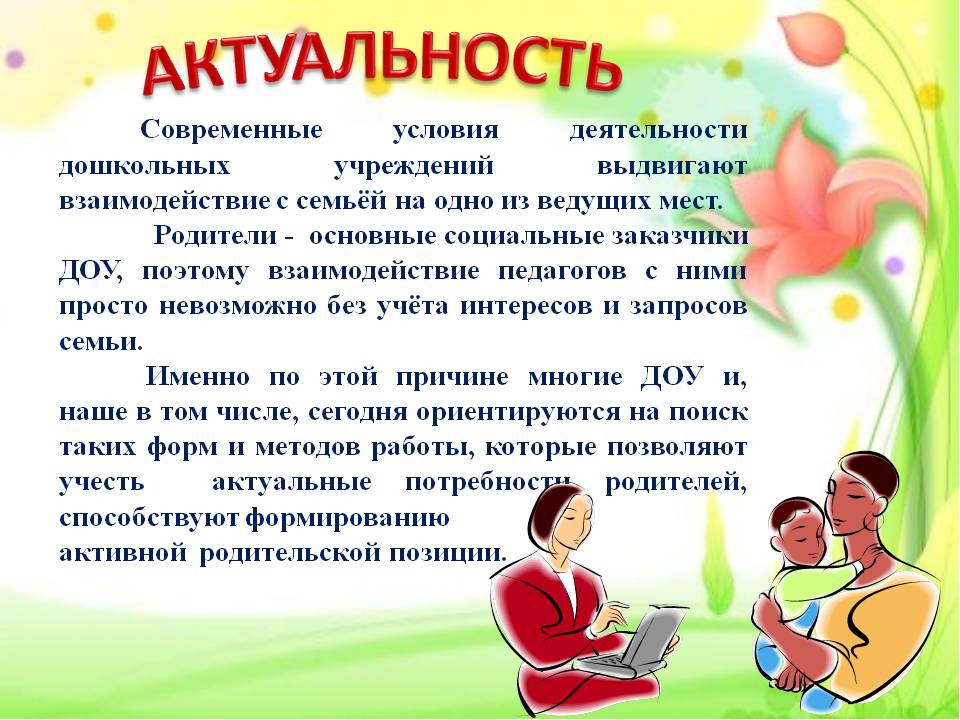 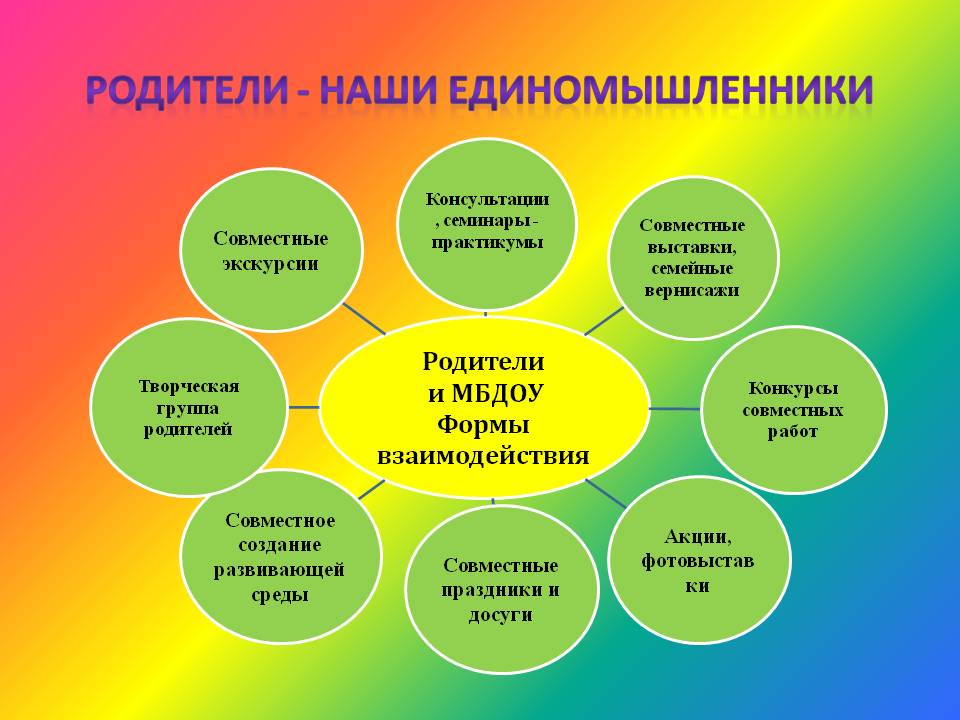 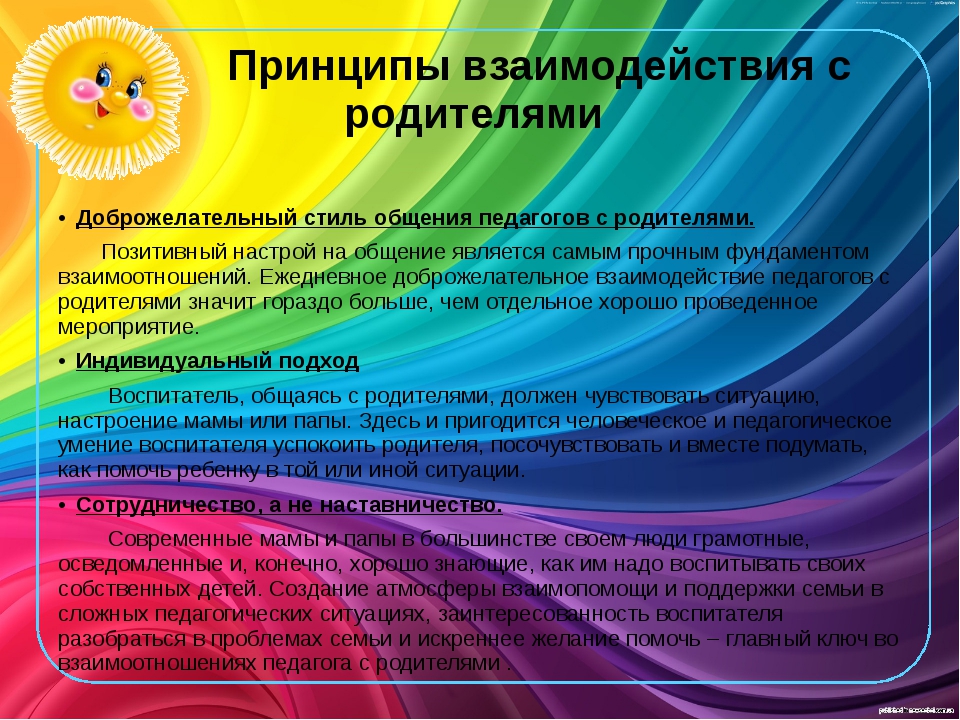 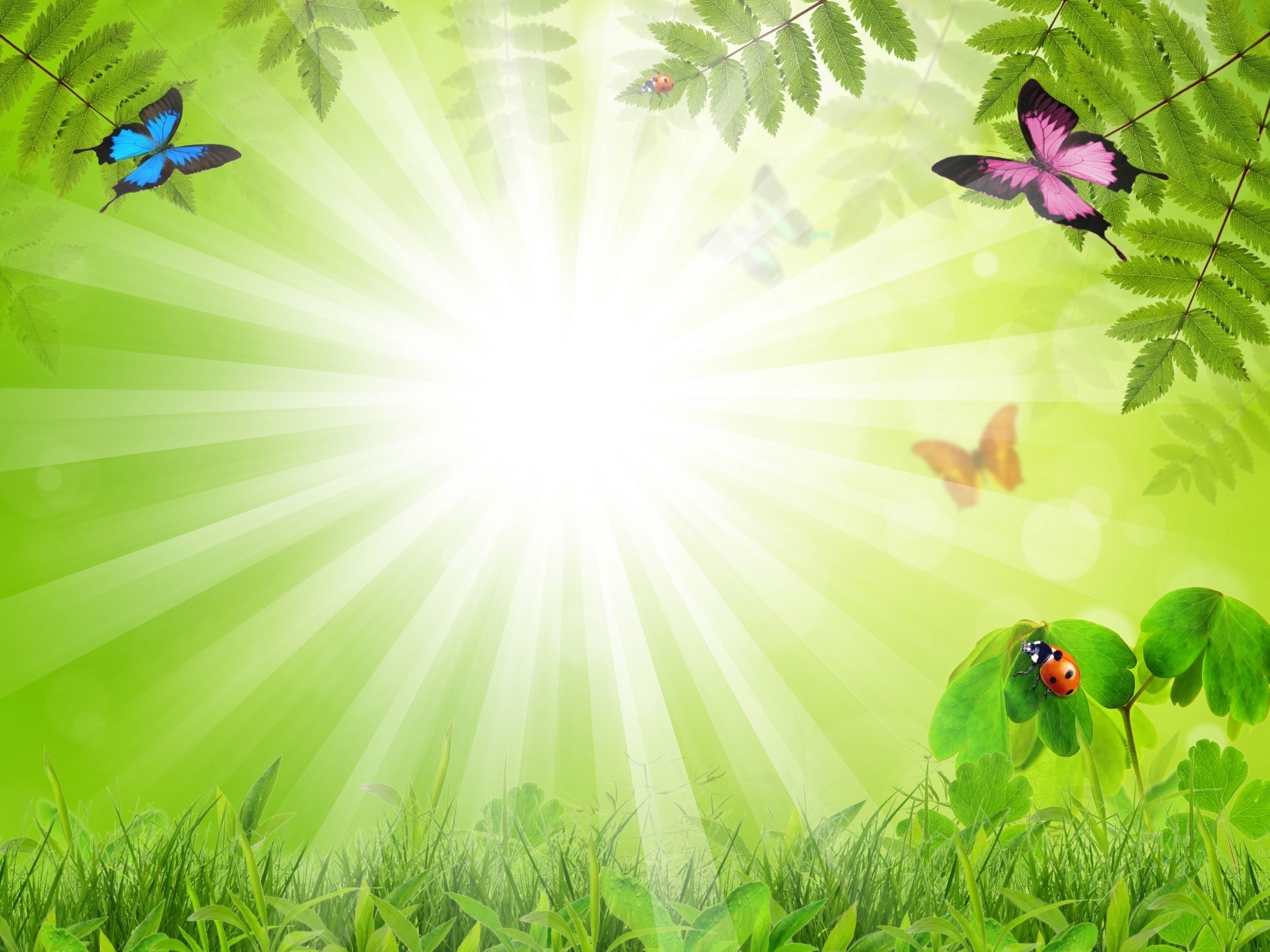 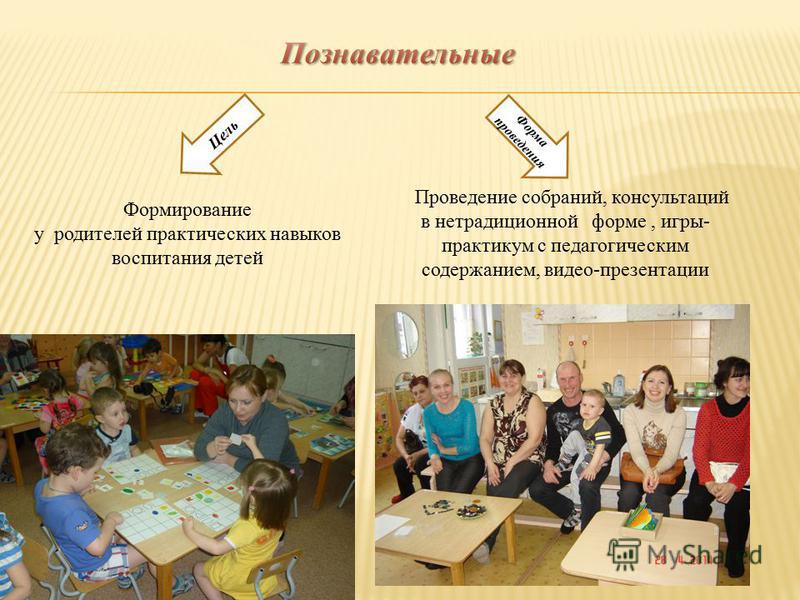 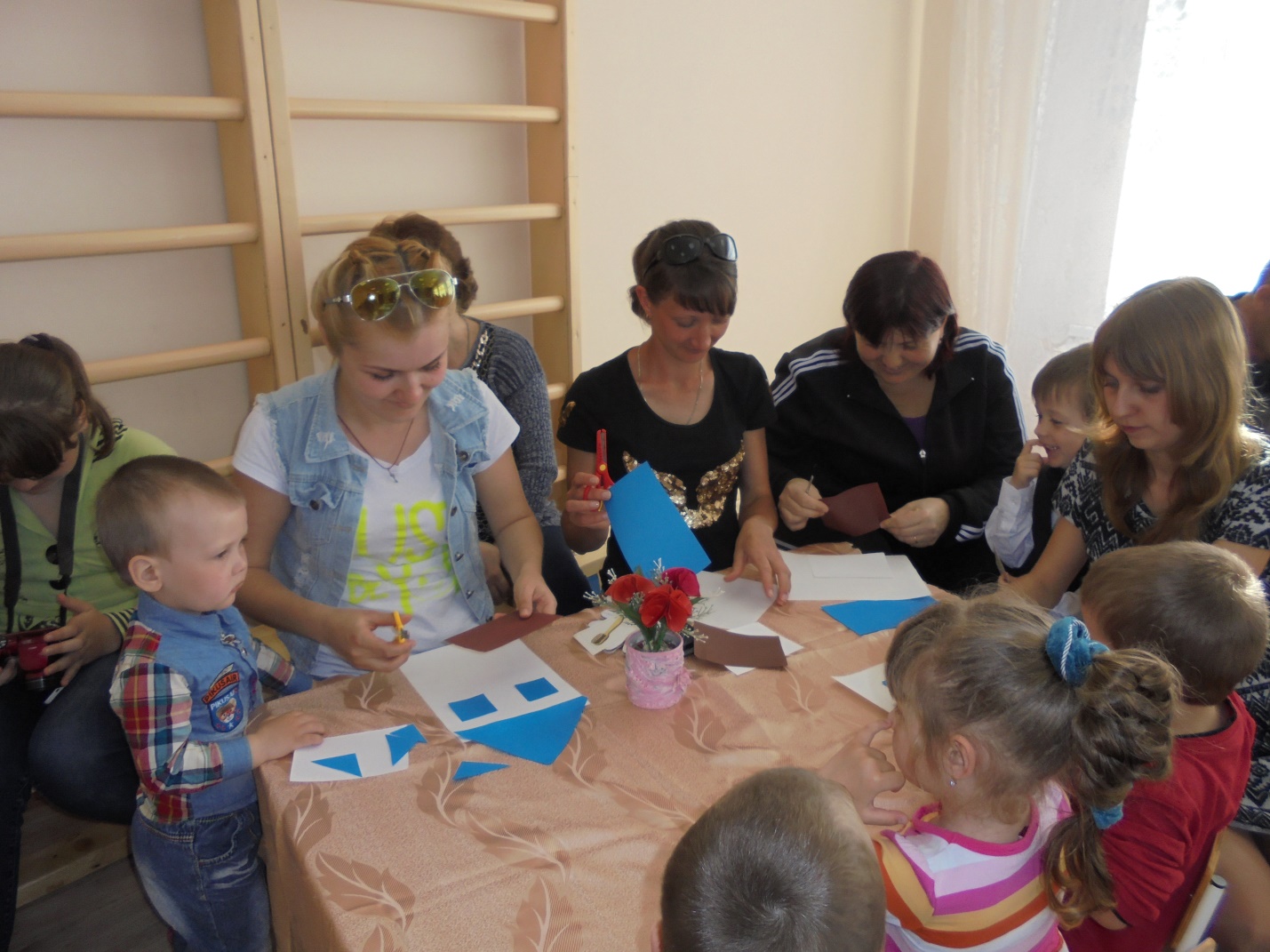 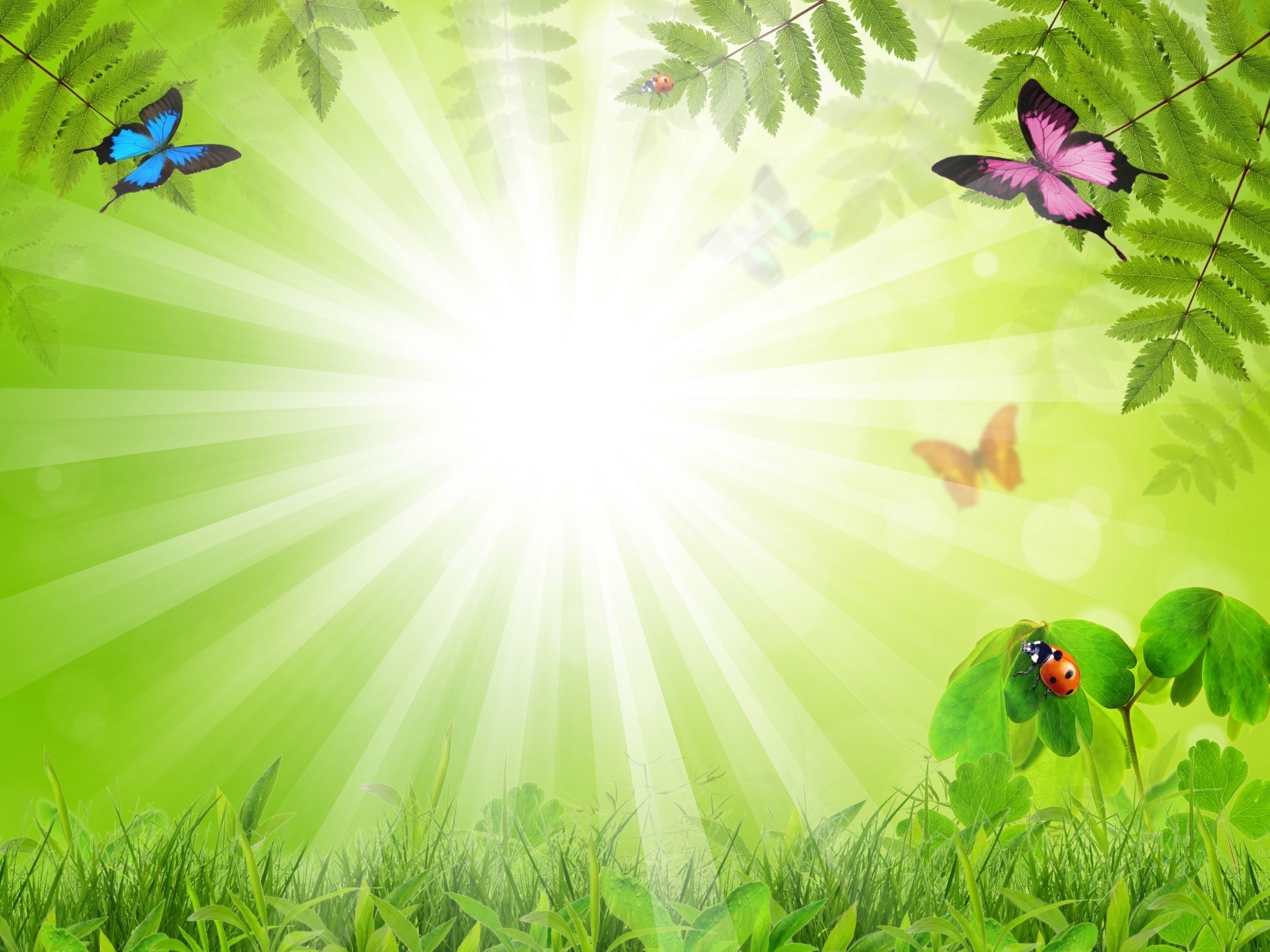 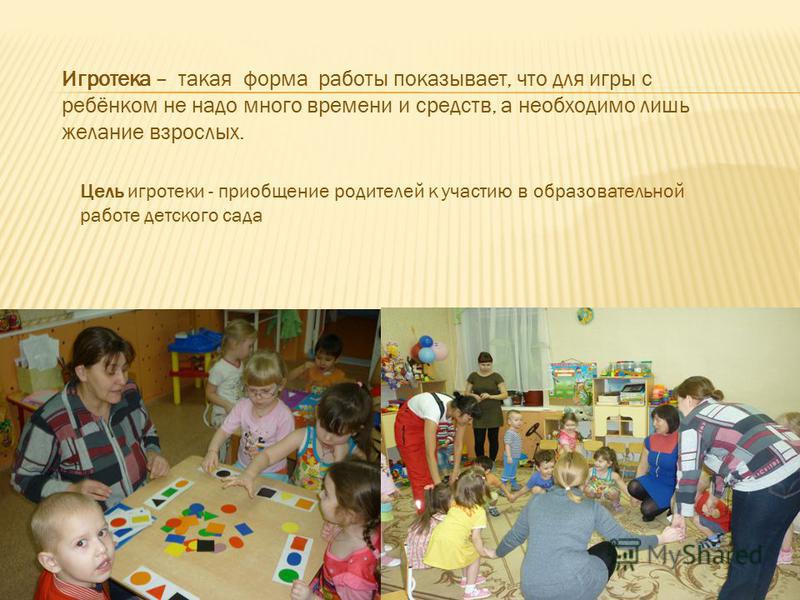 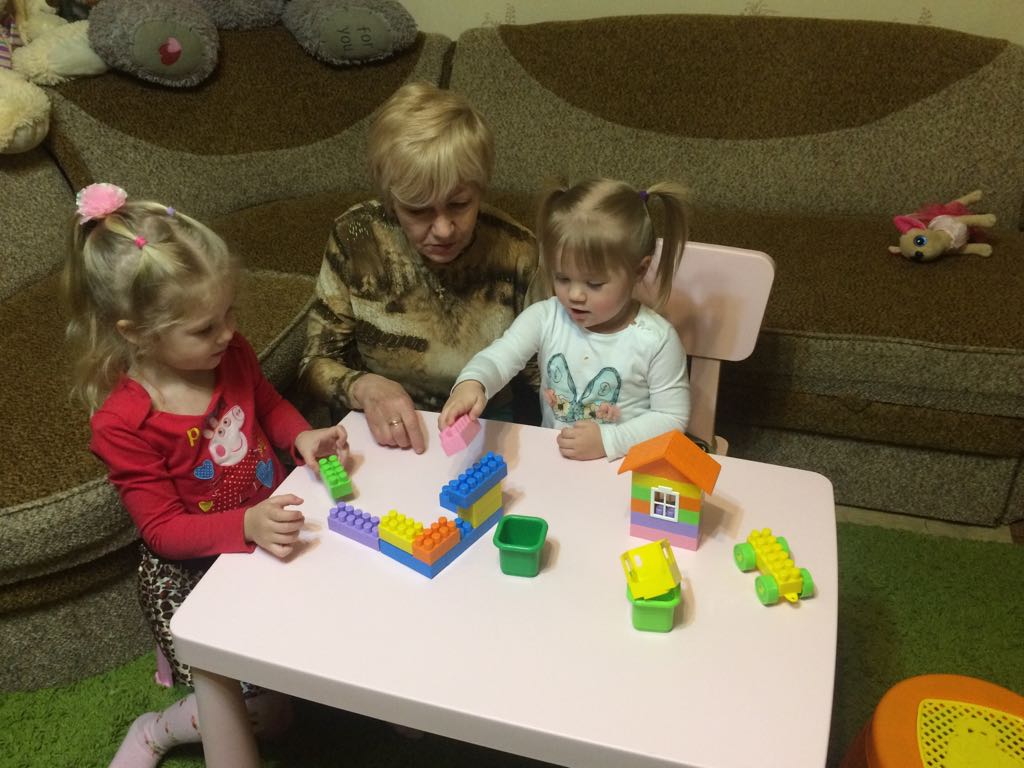 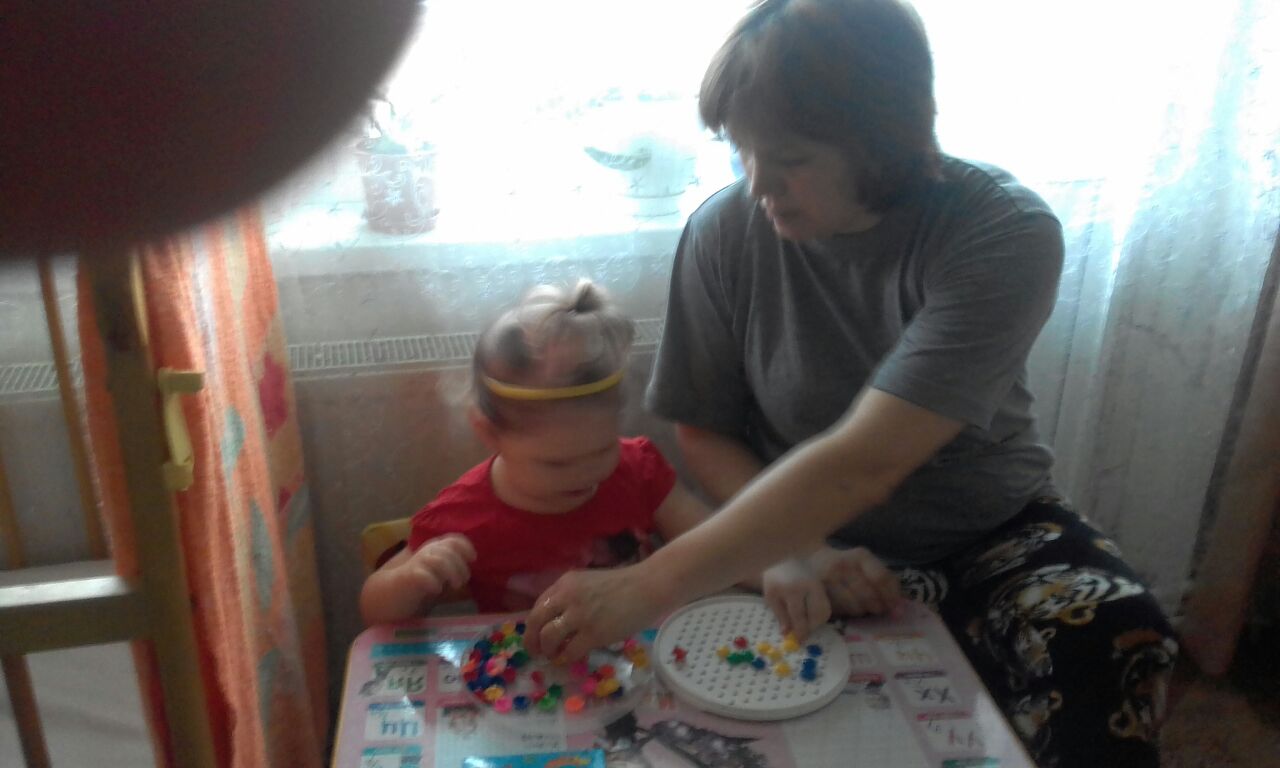 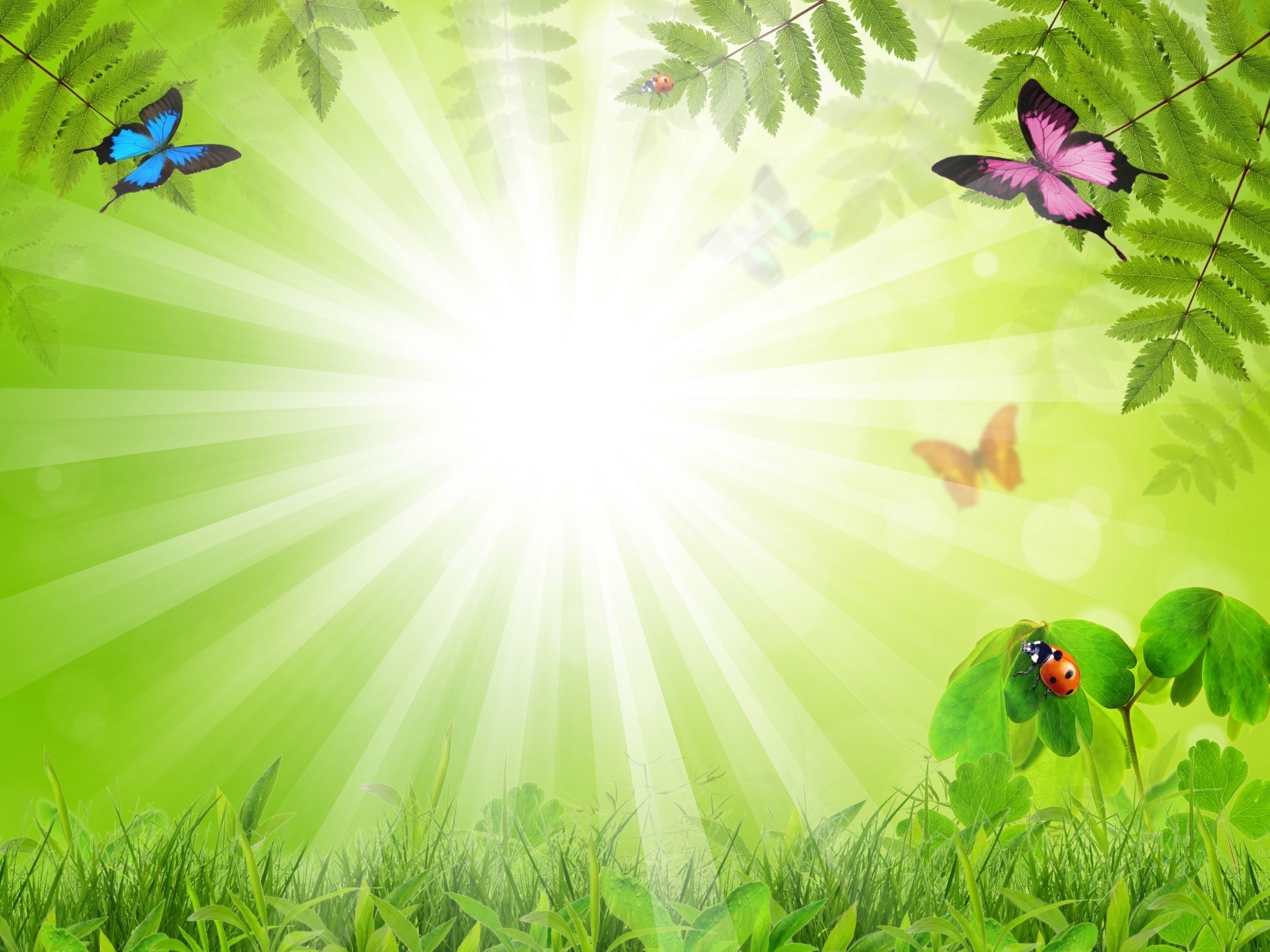 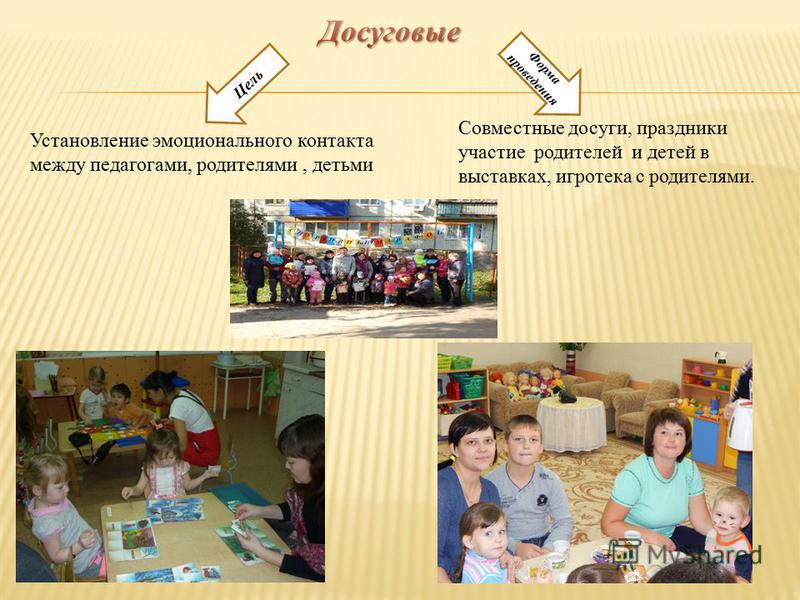 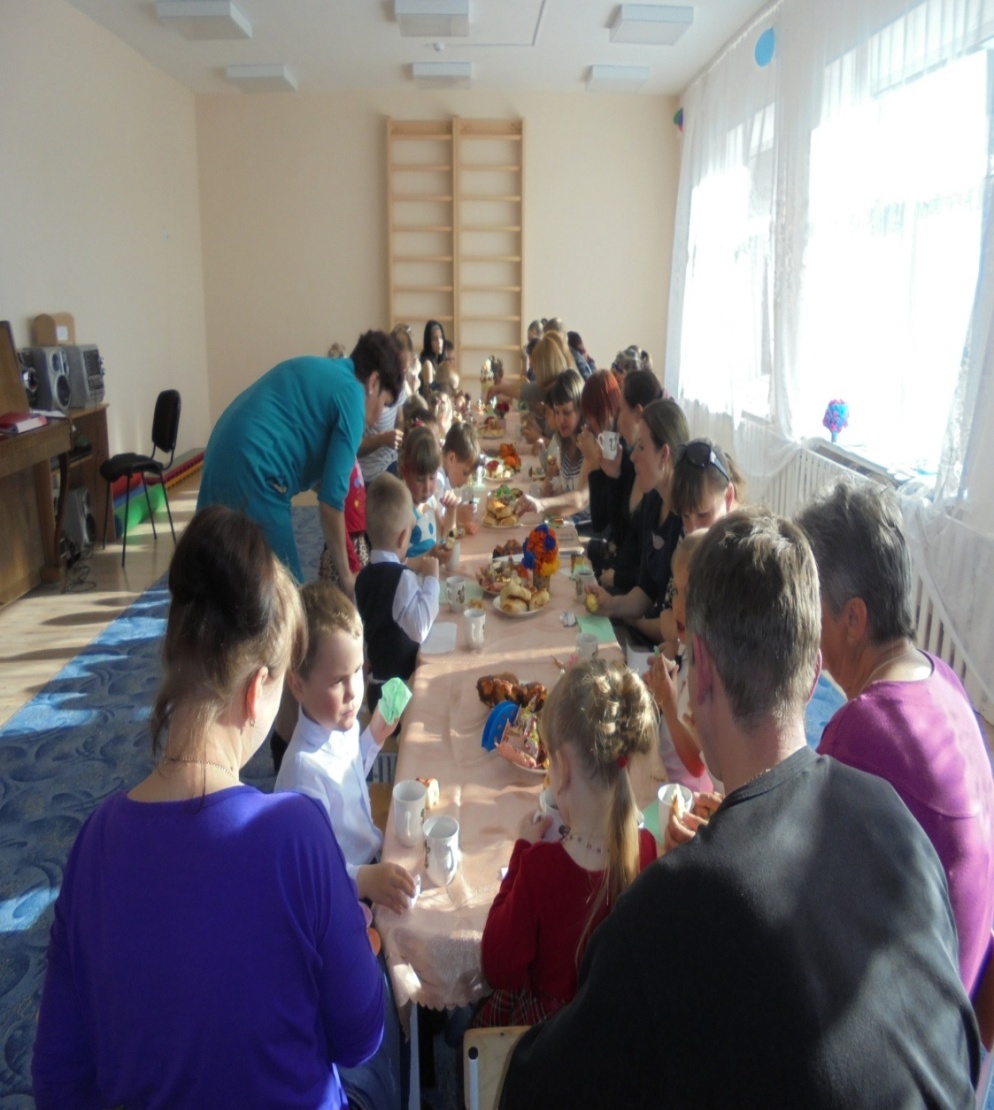 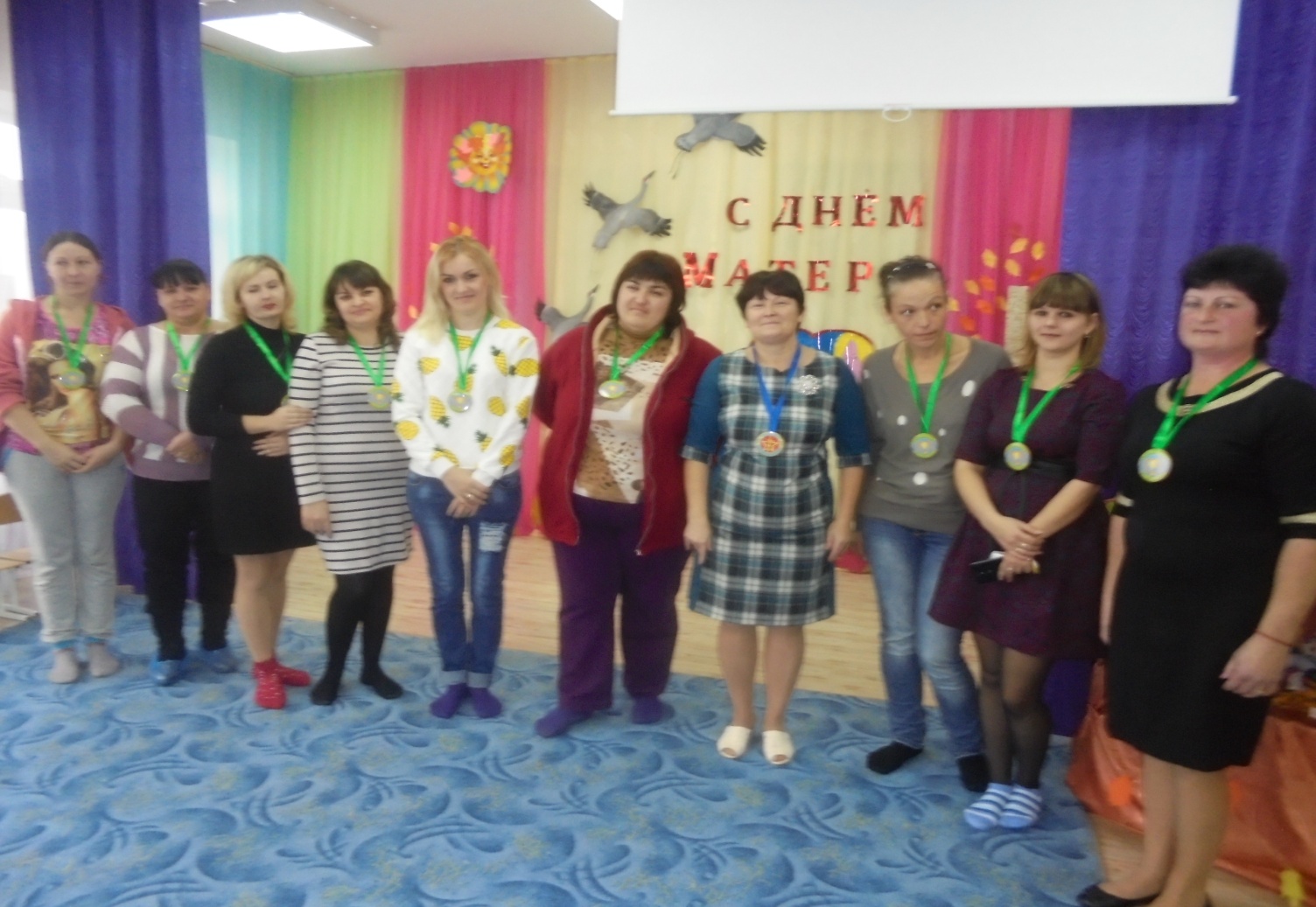 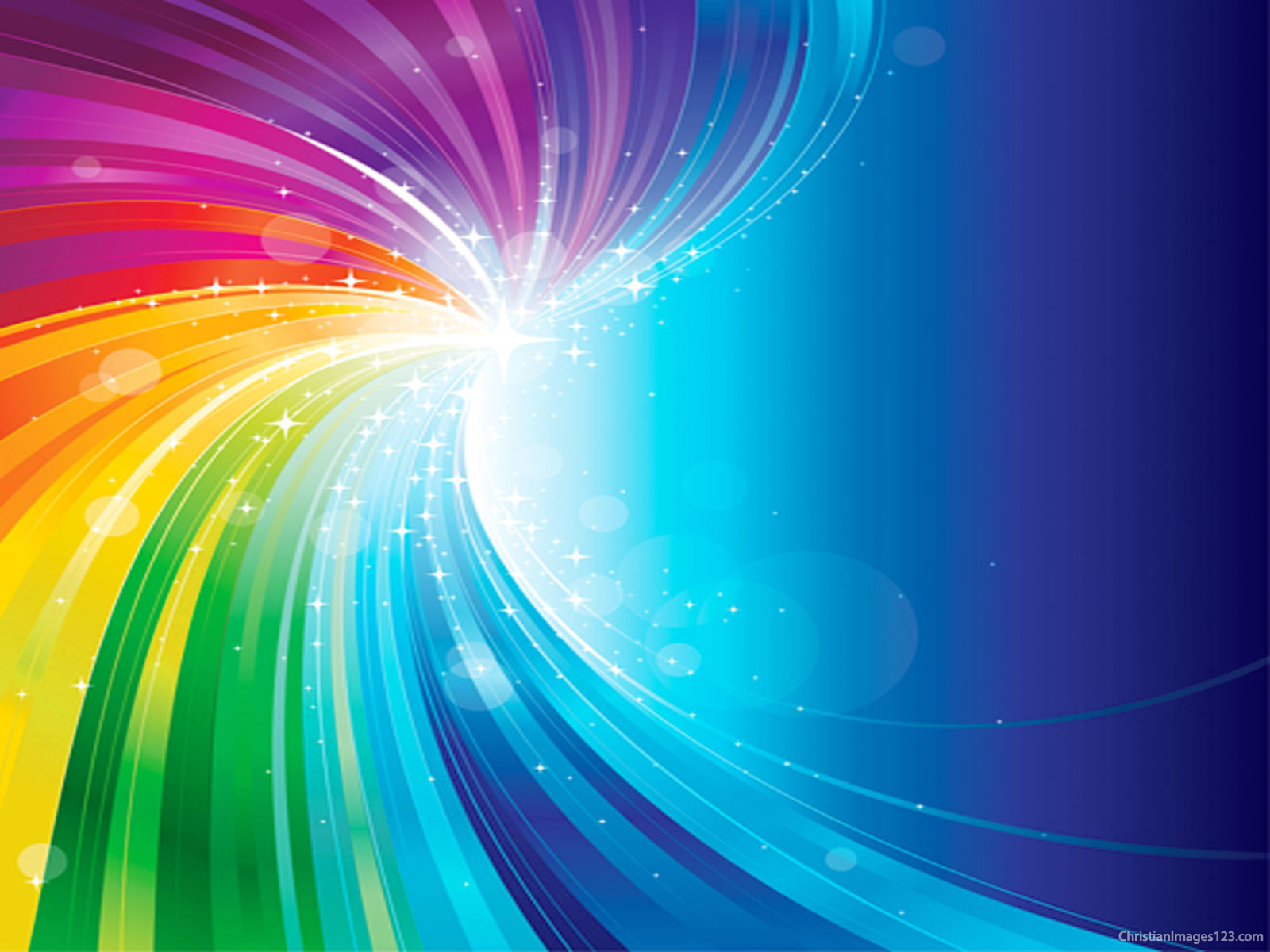 Выставка рисунков
 ко
Дню
космонавтики
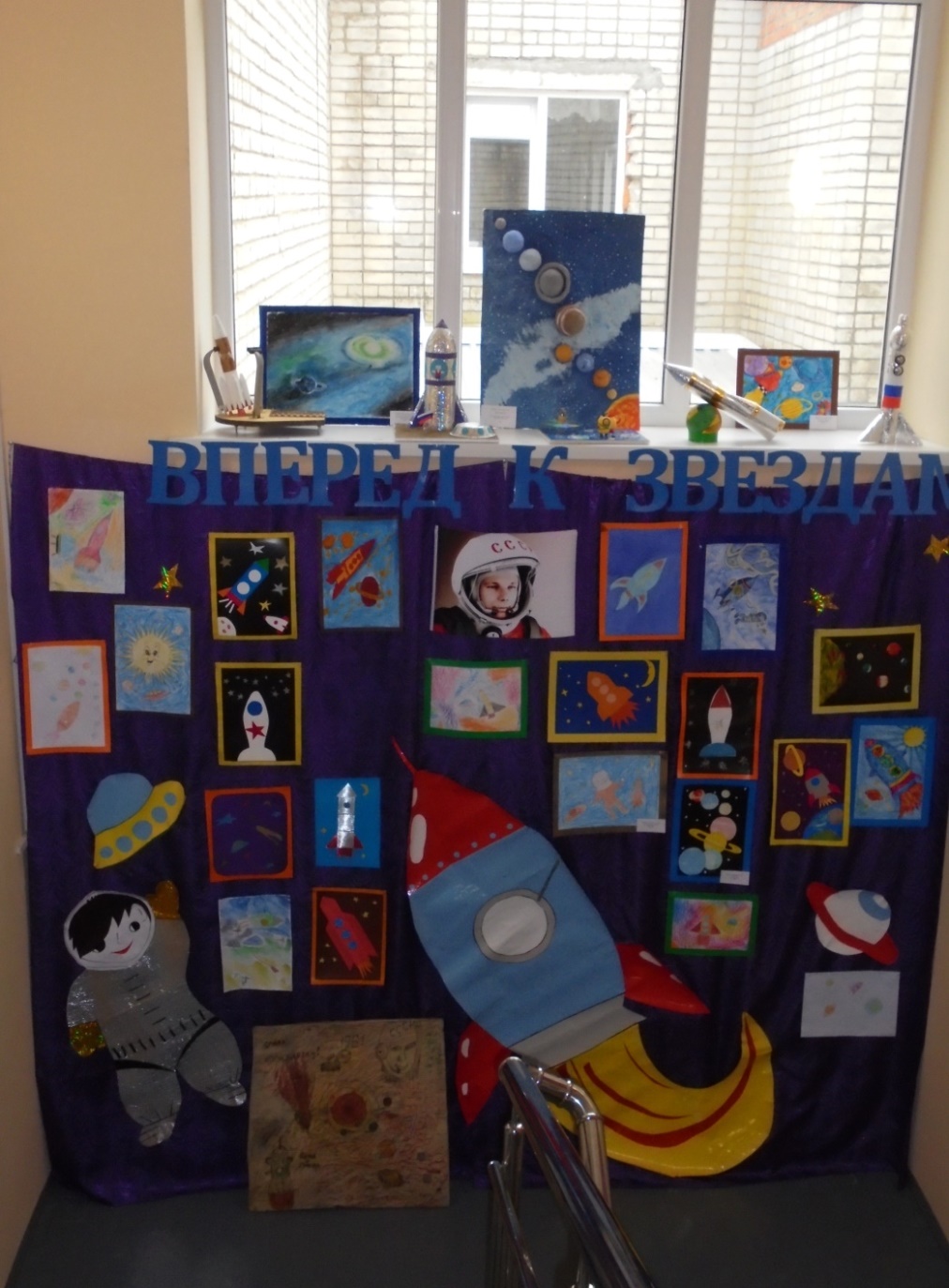 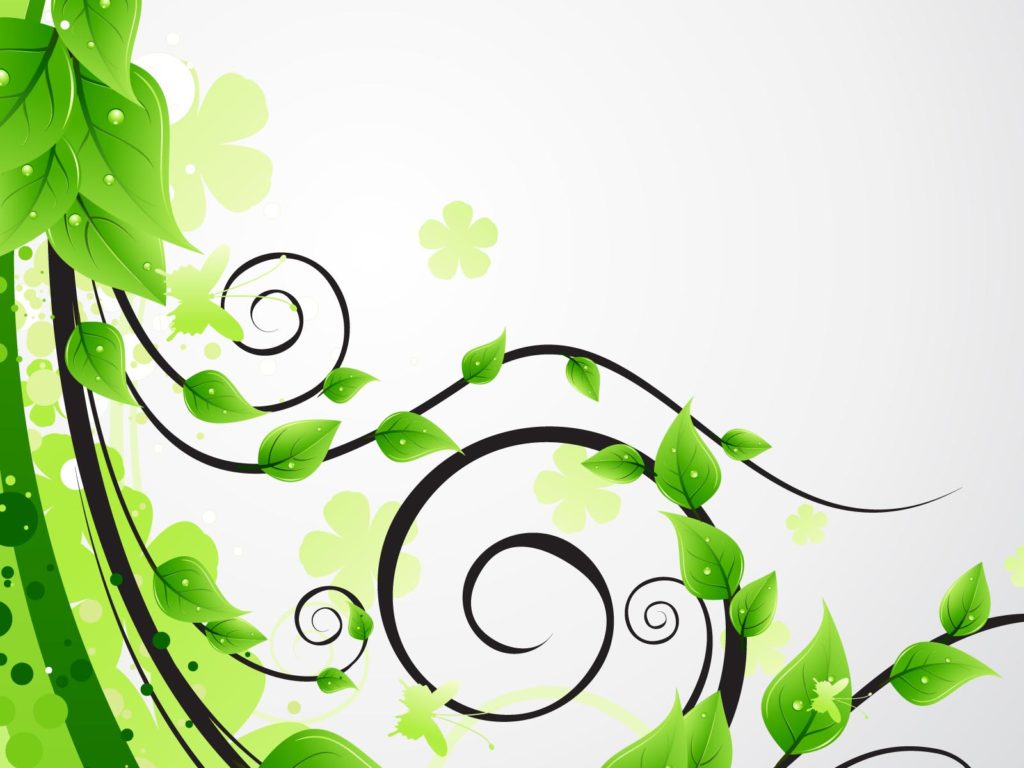 Фотовыставка 
«Не мешайте мне трудиться»
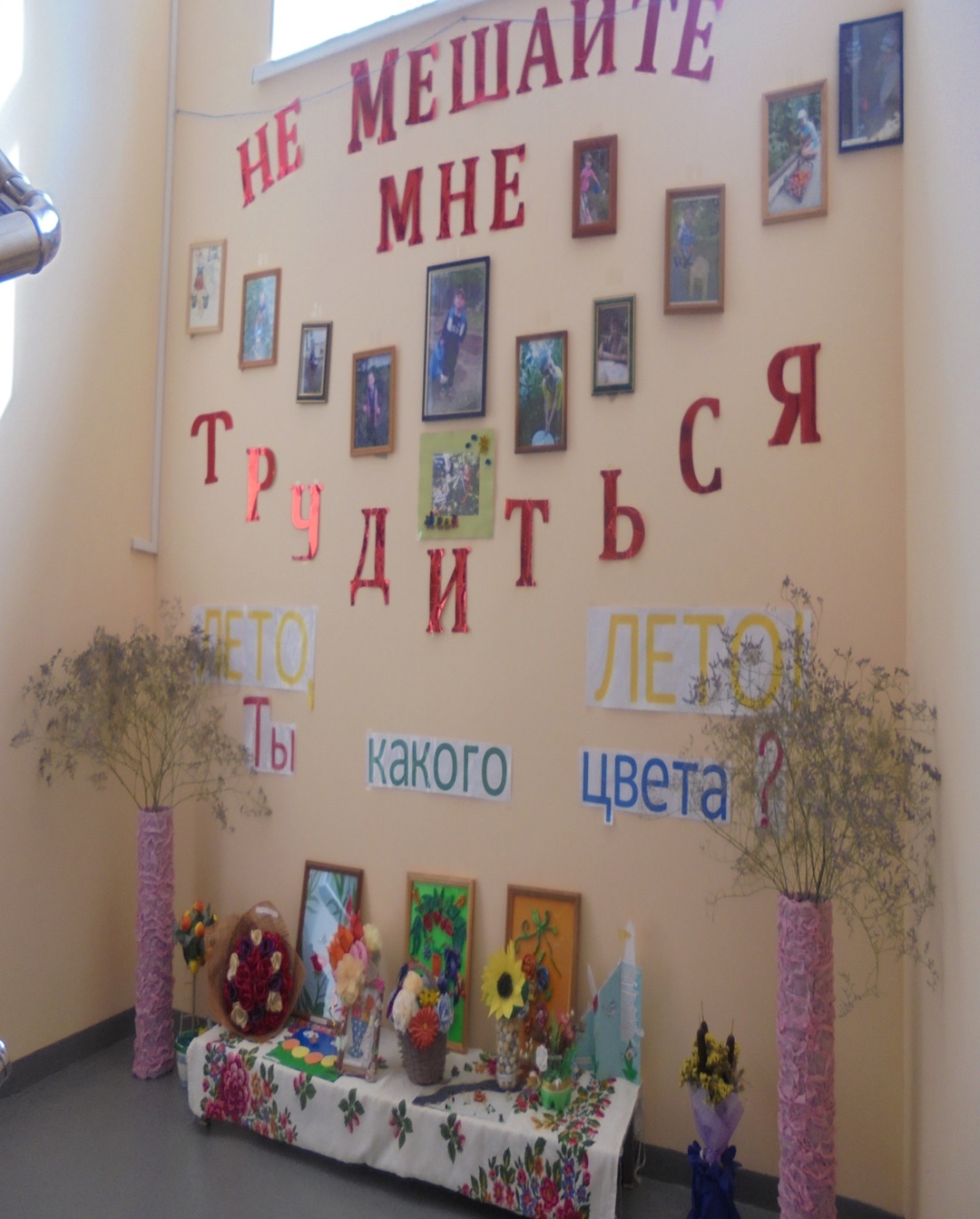 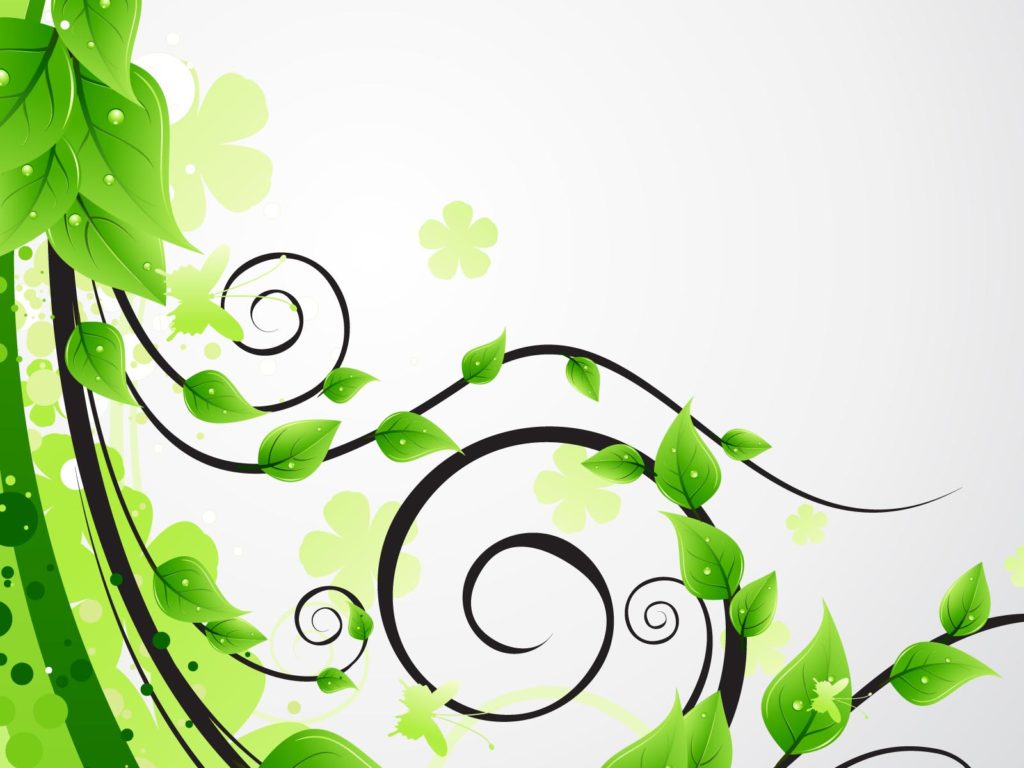 Выставка поделок
«Дары осени»
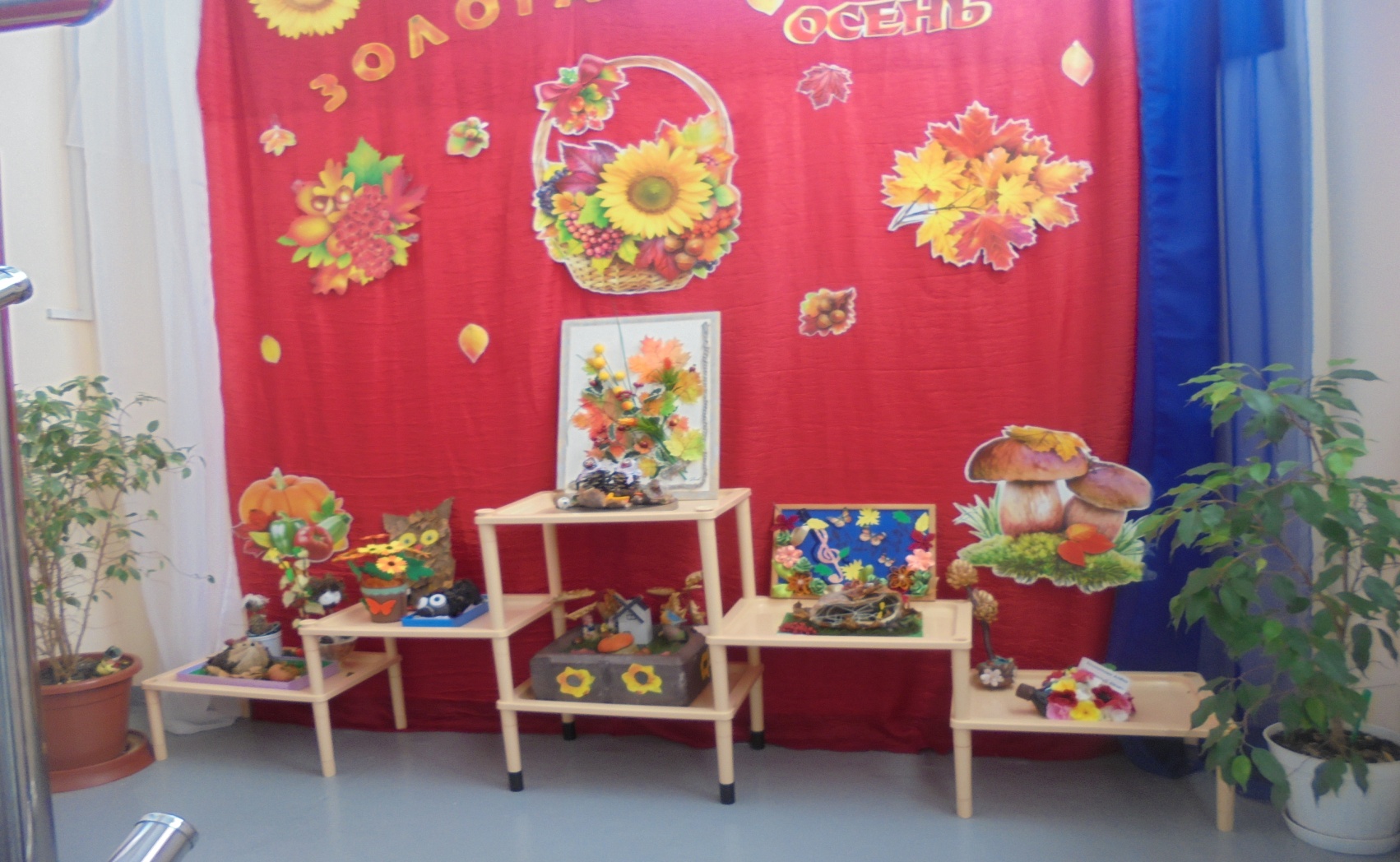 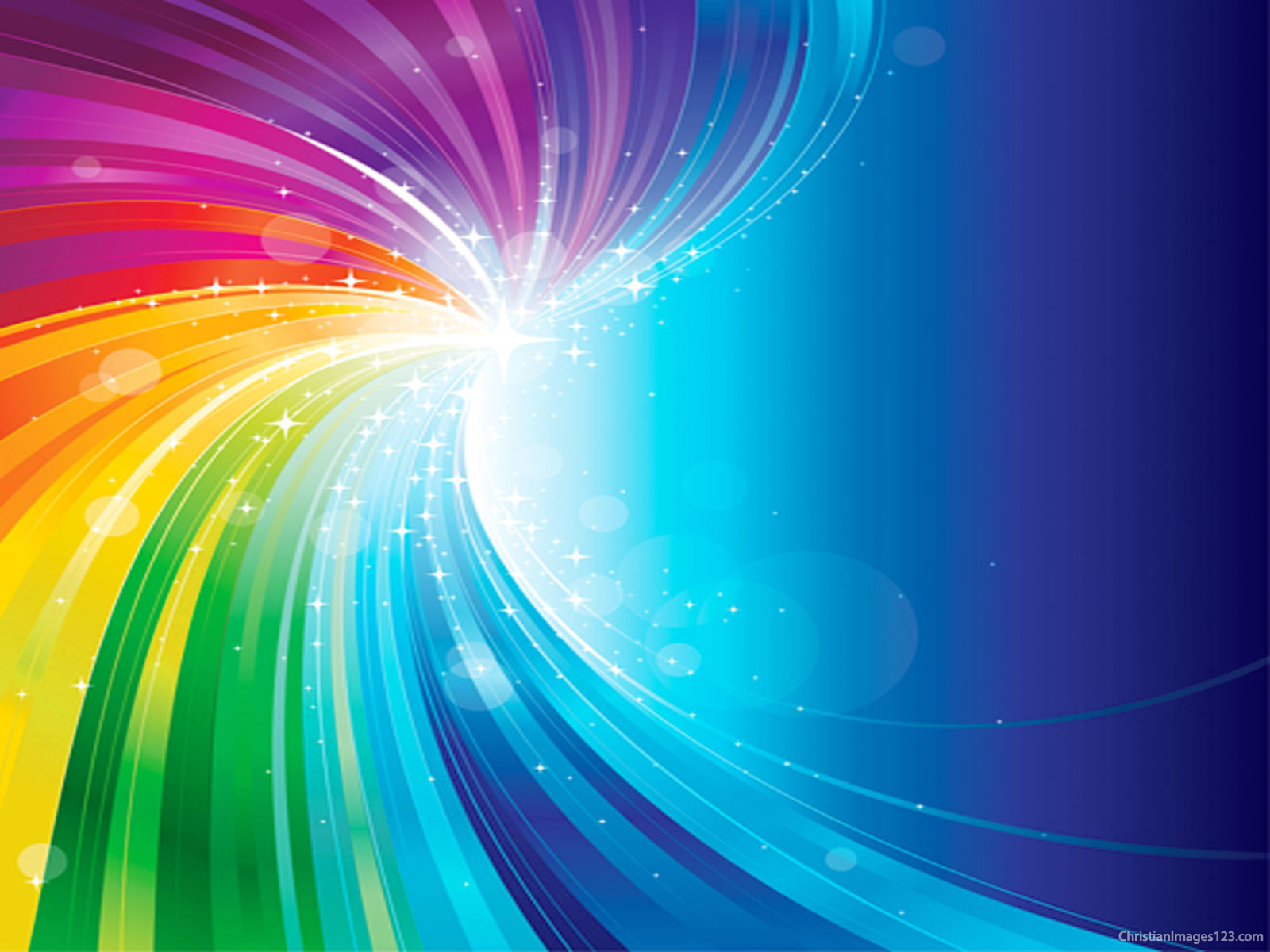 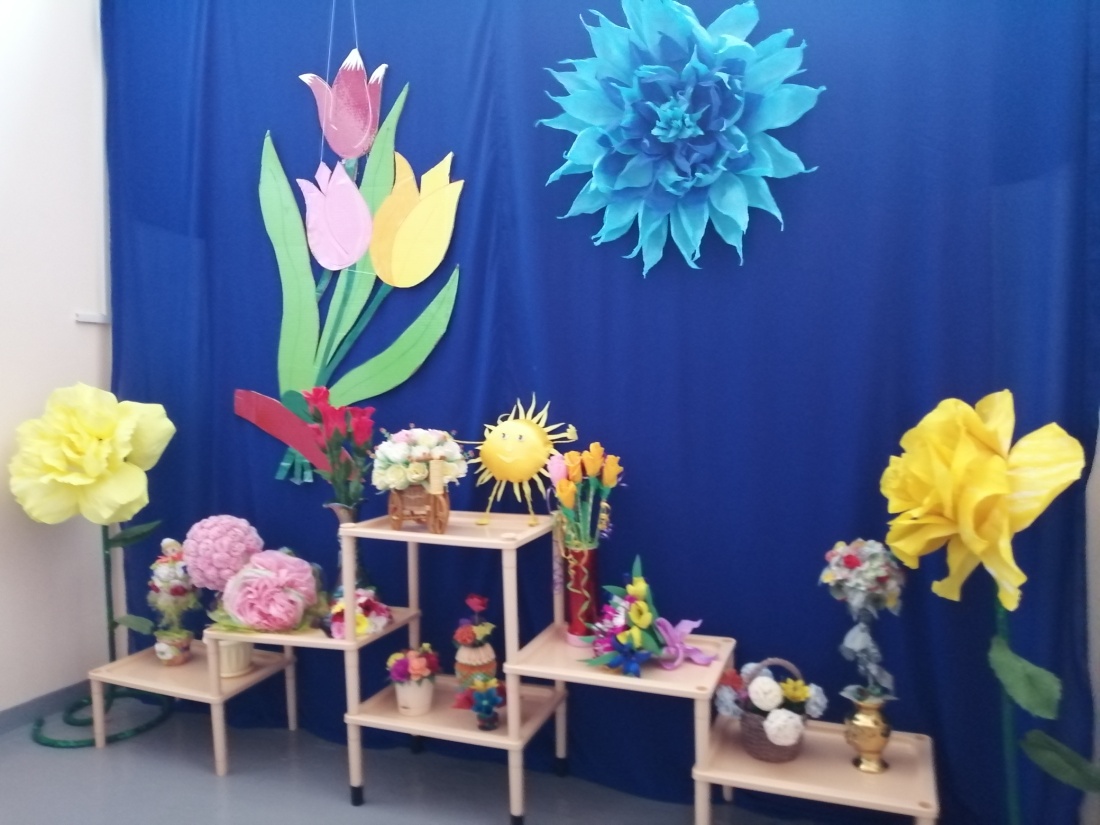 Выставка поделок  «Цветы для мамочки»
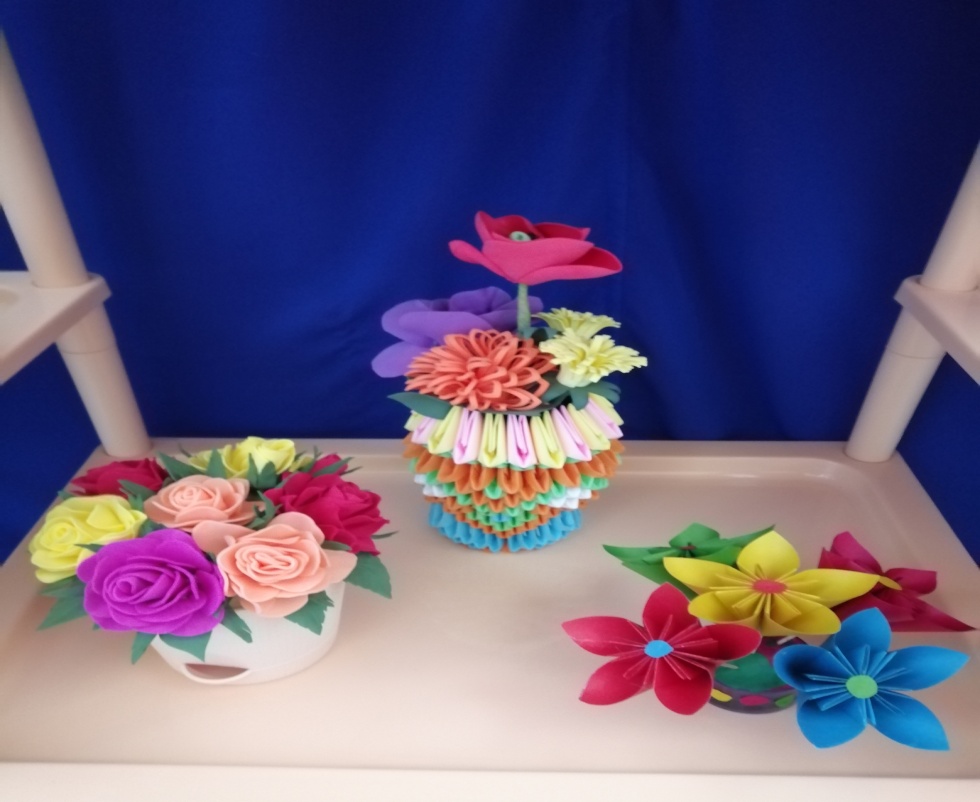 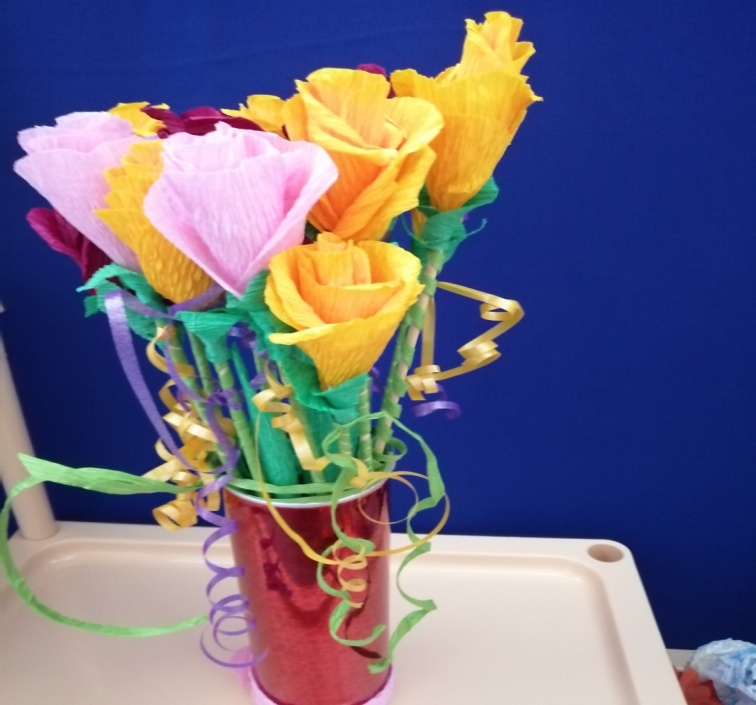 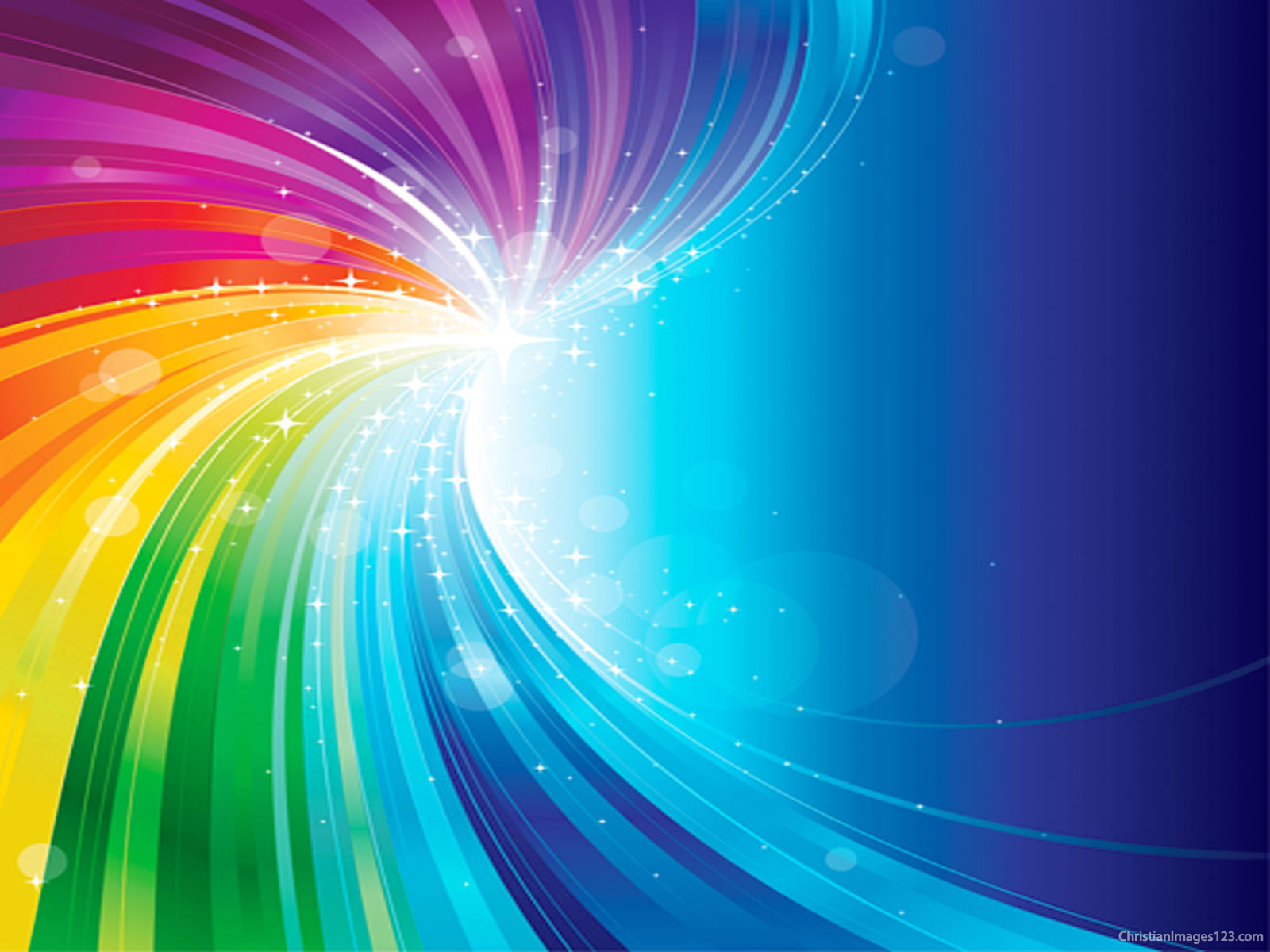 Спортивные развлечения
 «Мы здоровью скажем- да!»
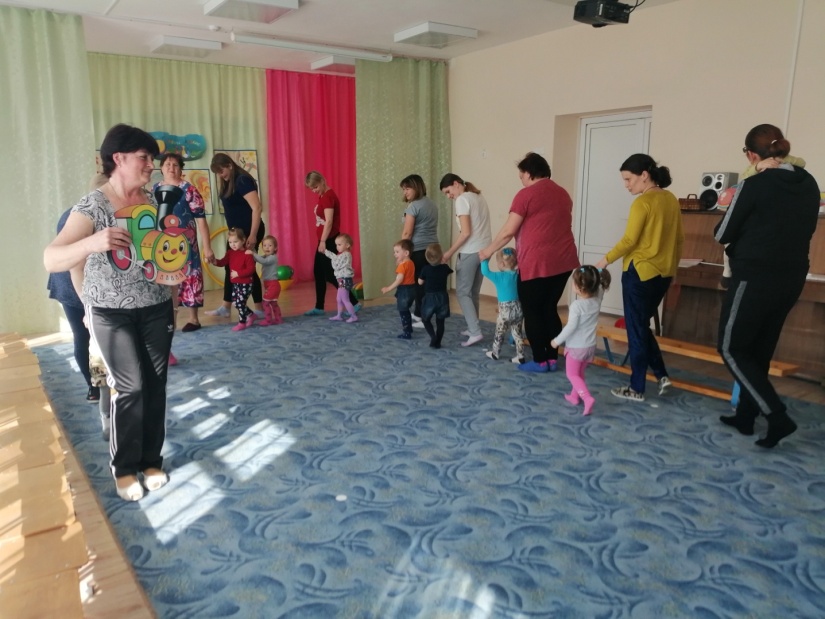 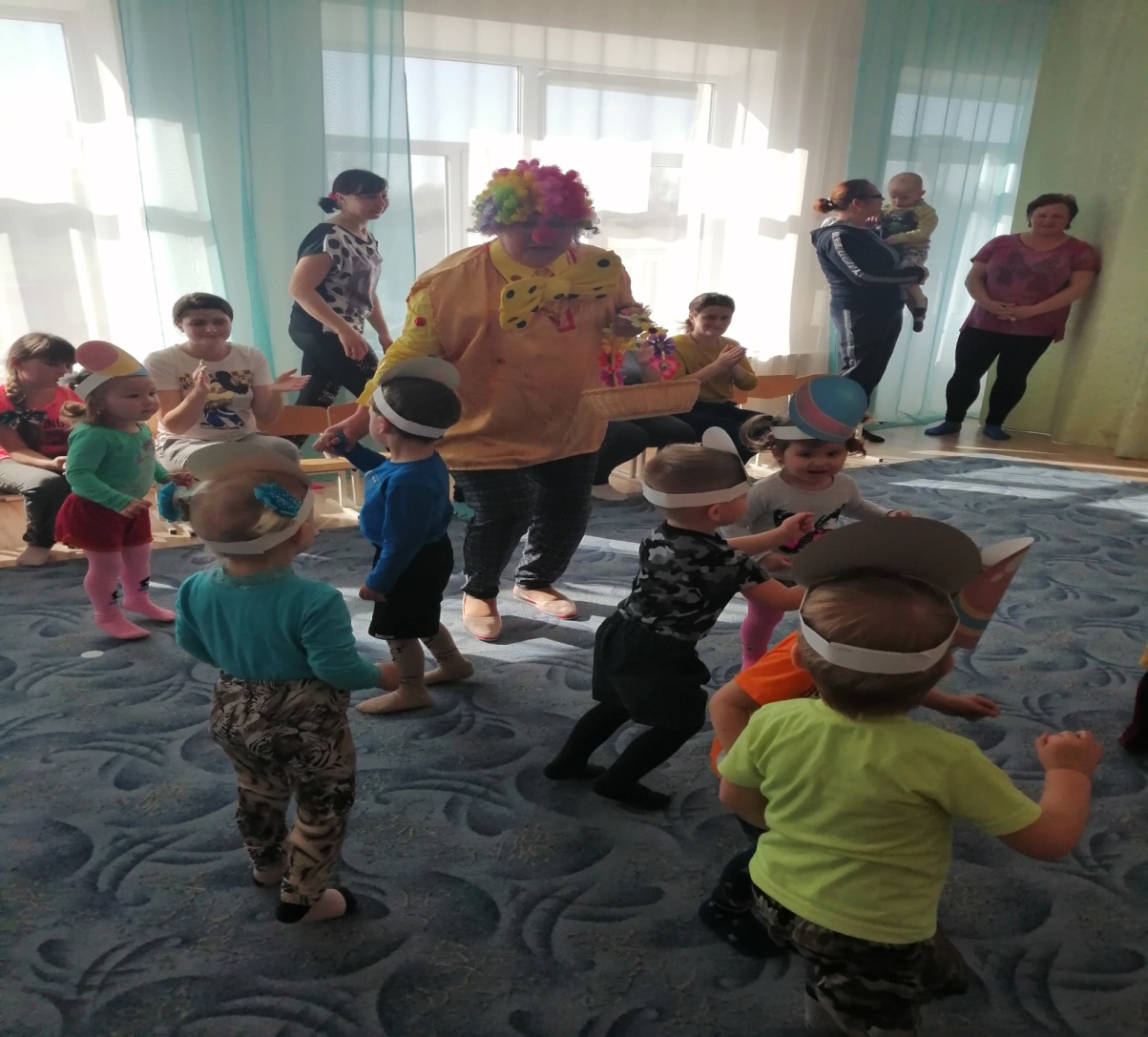 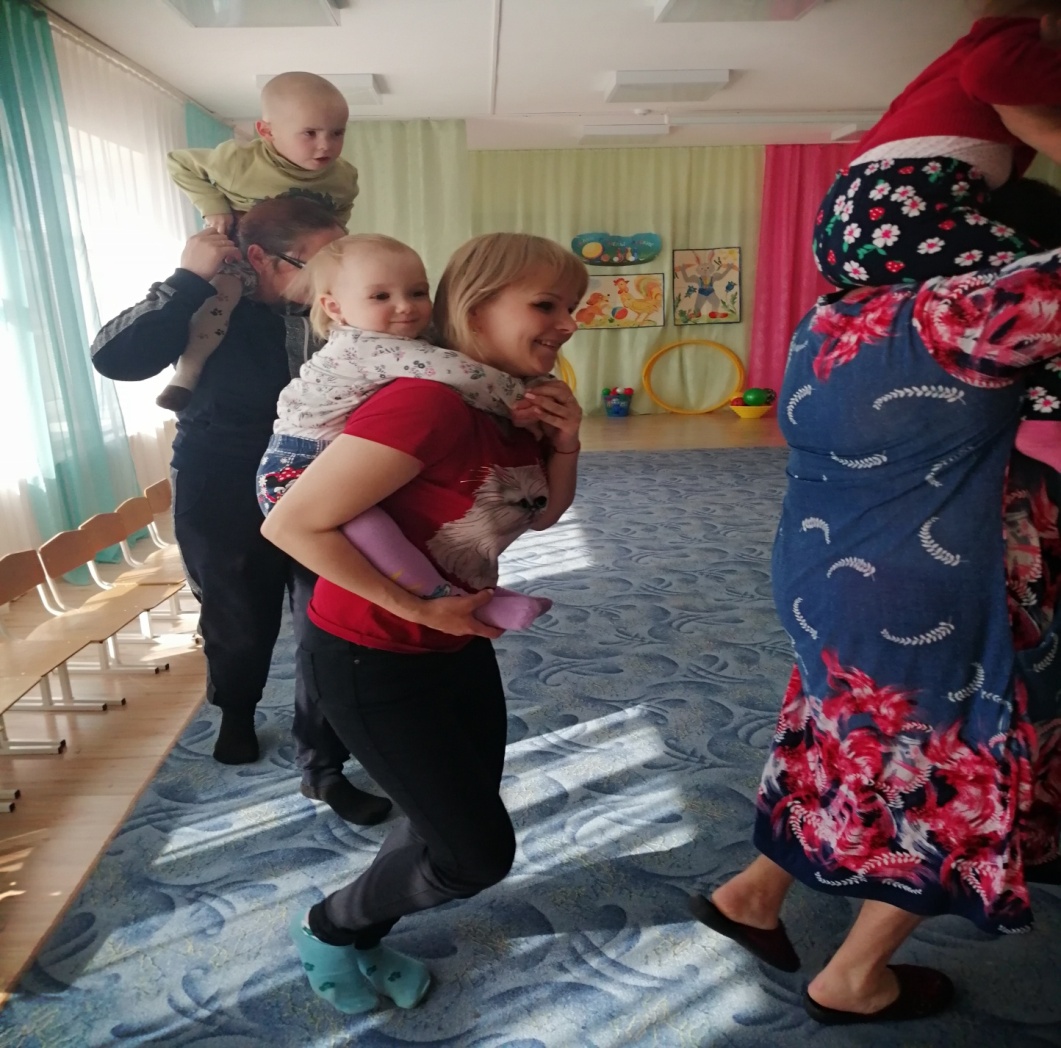 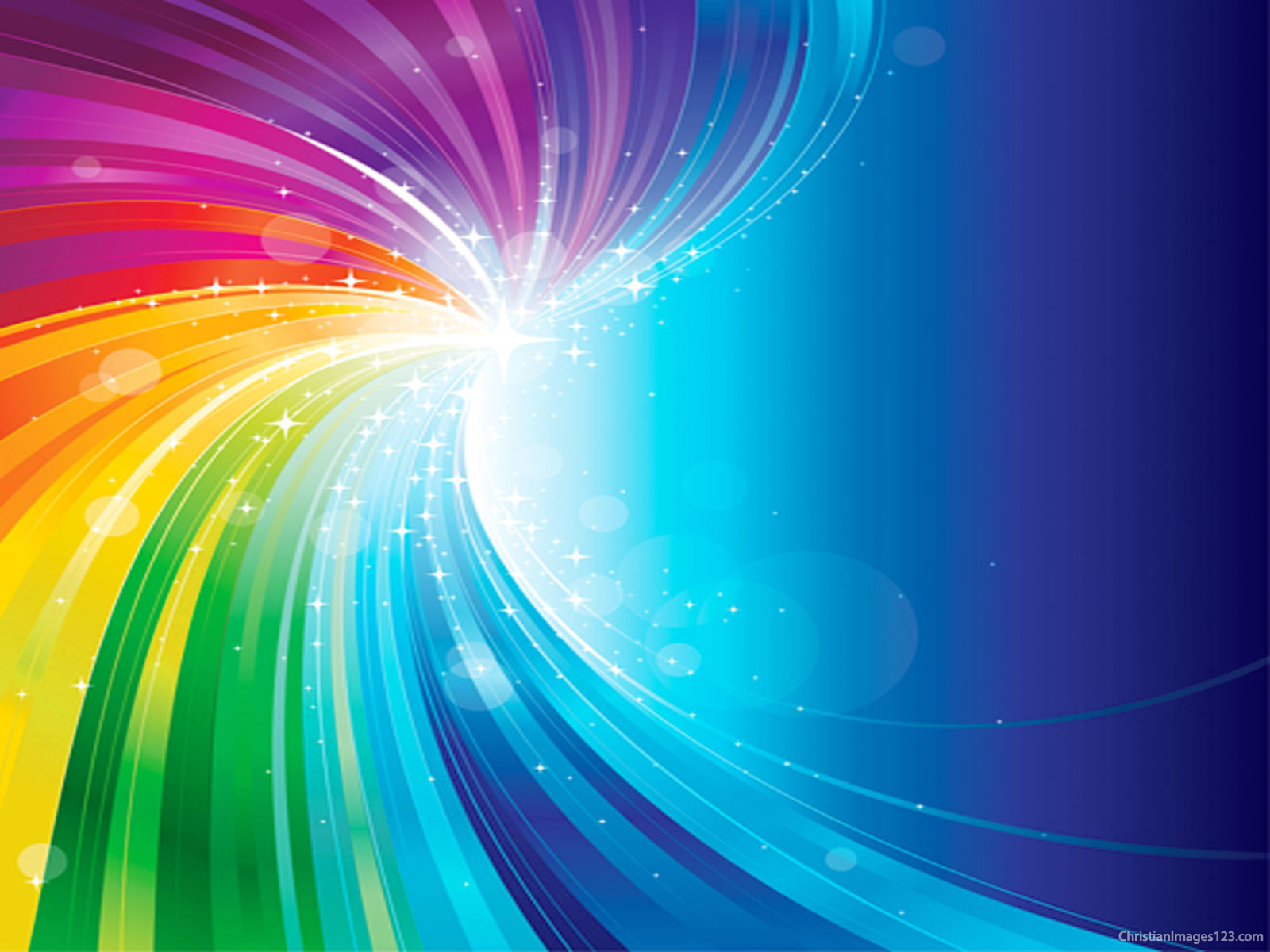 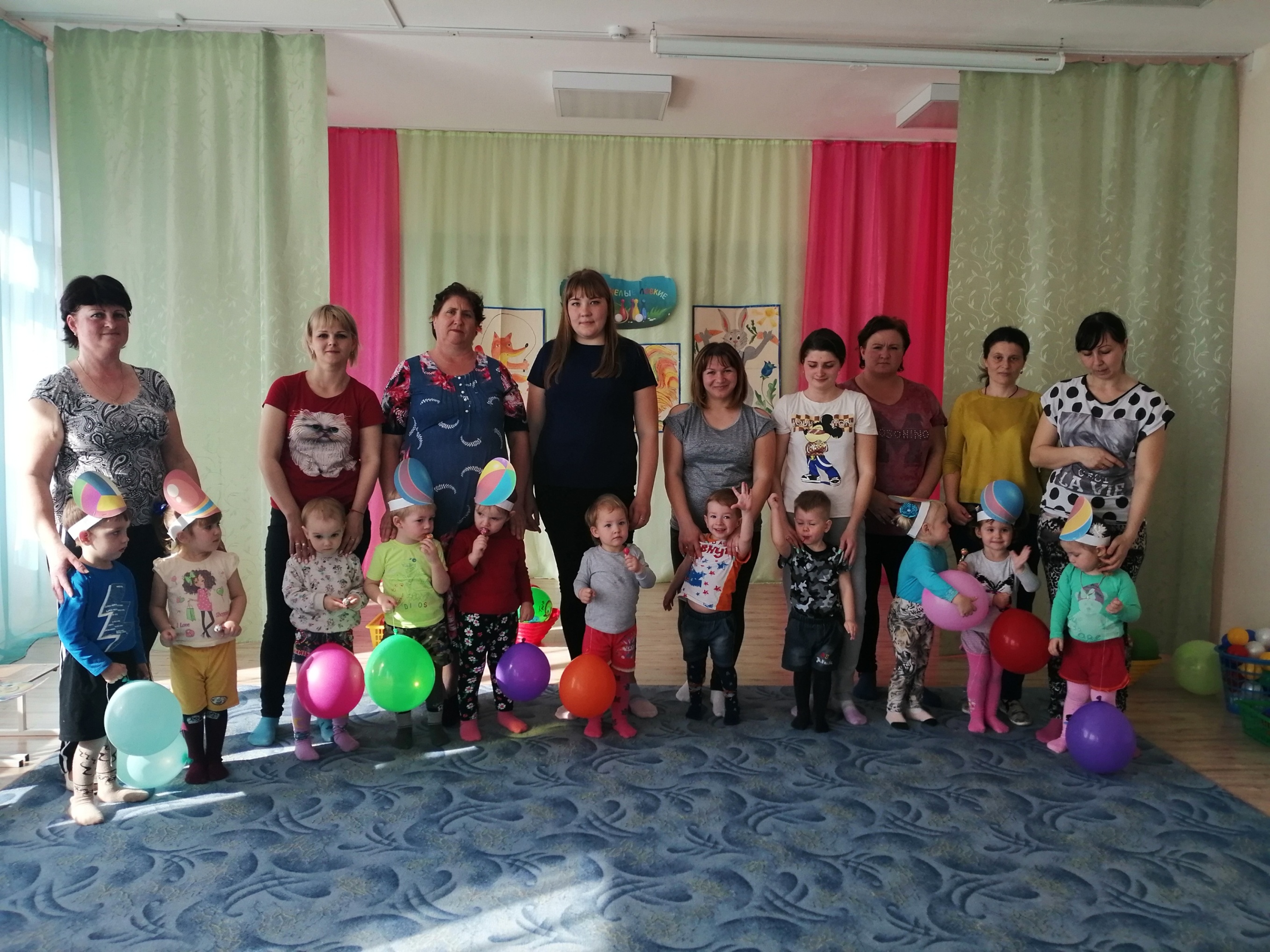 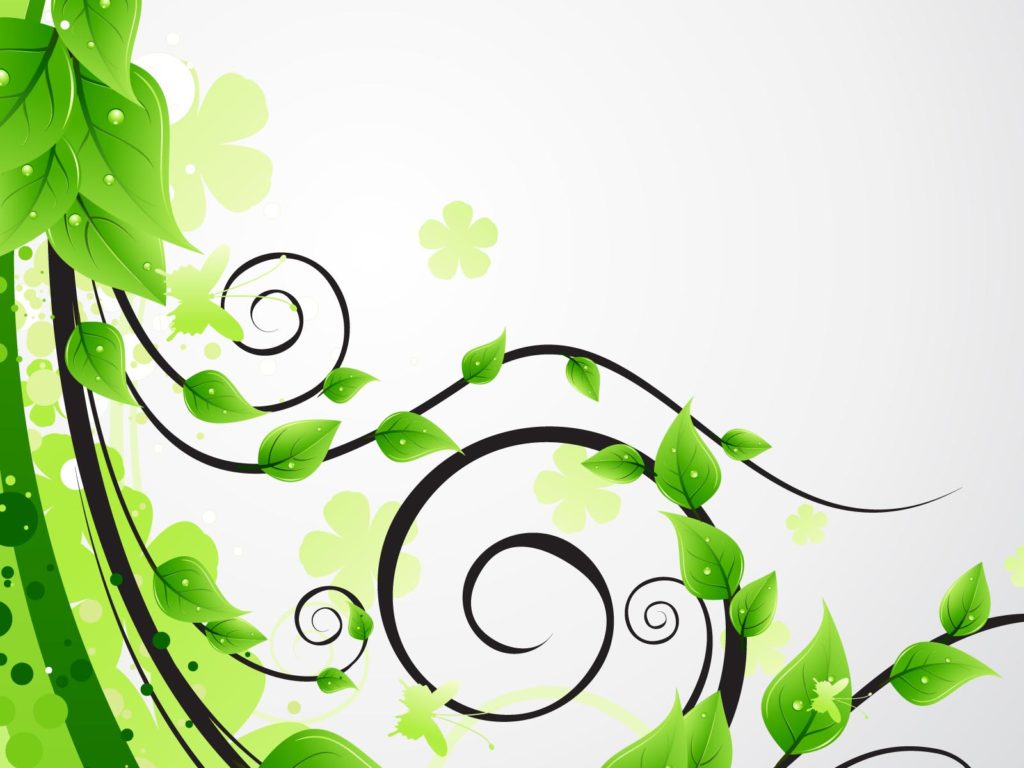 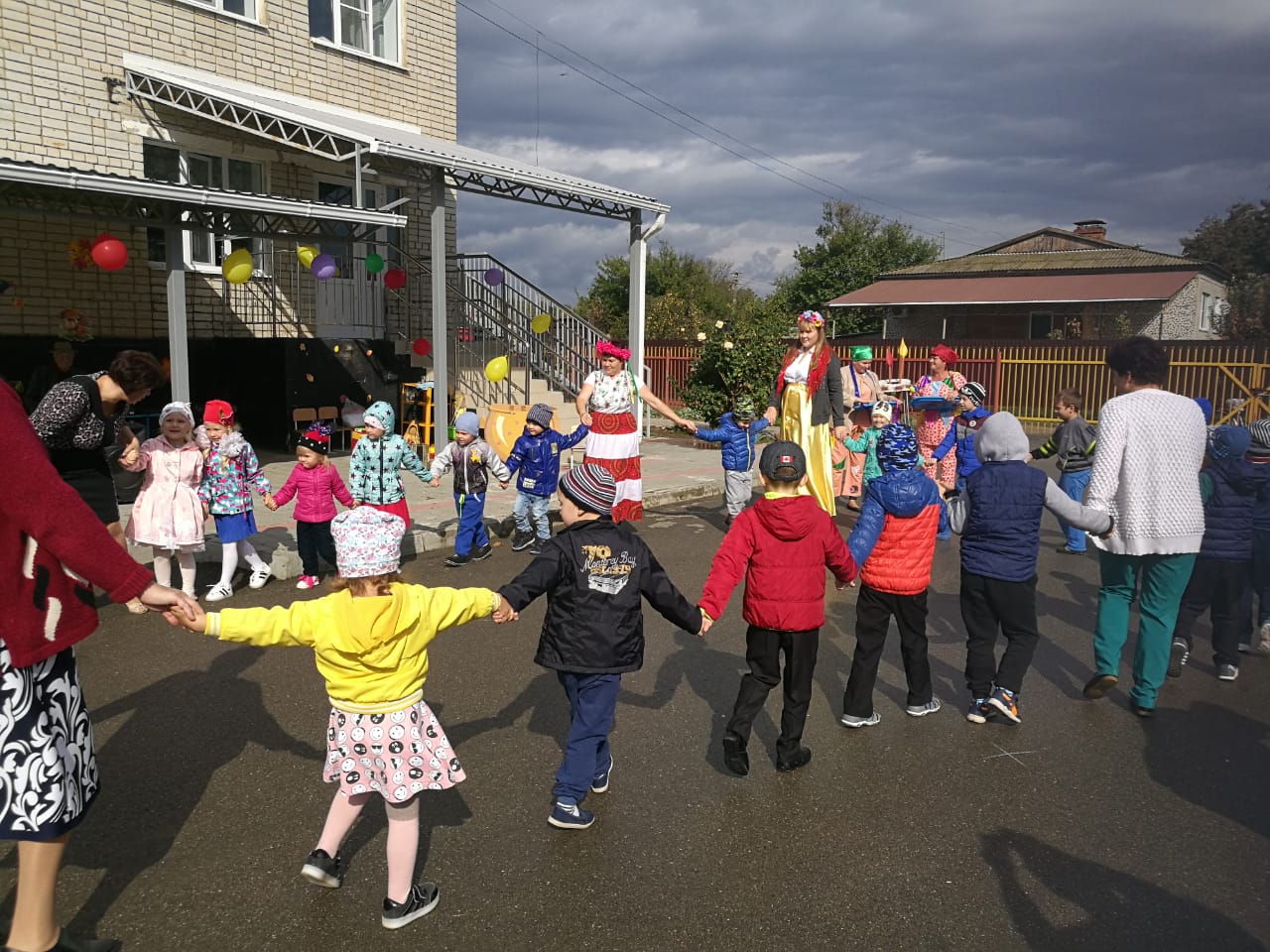 Ярмарочные гулянья в детском саду
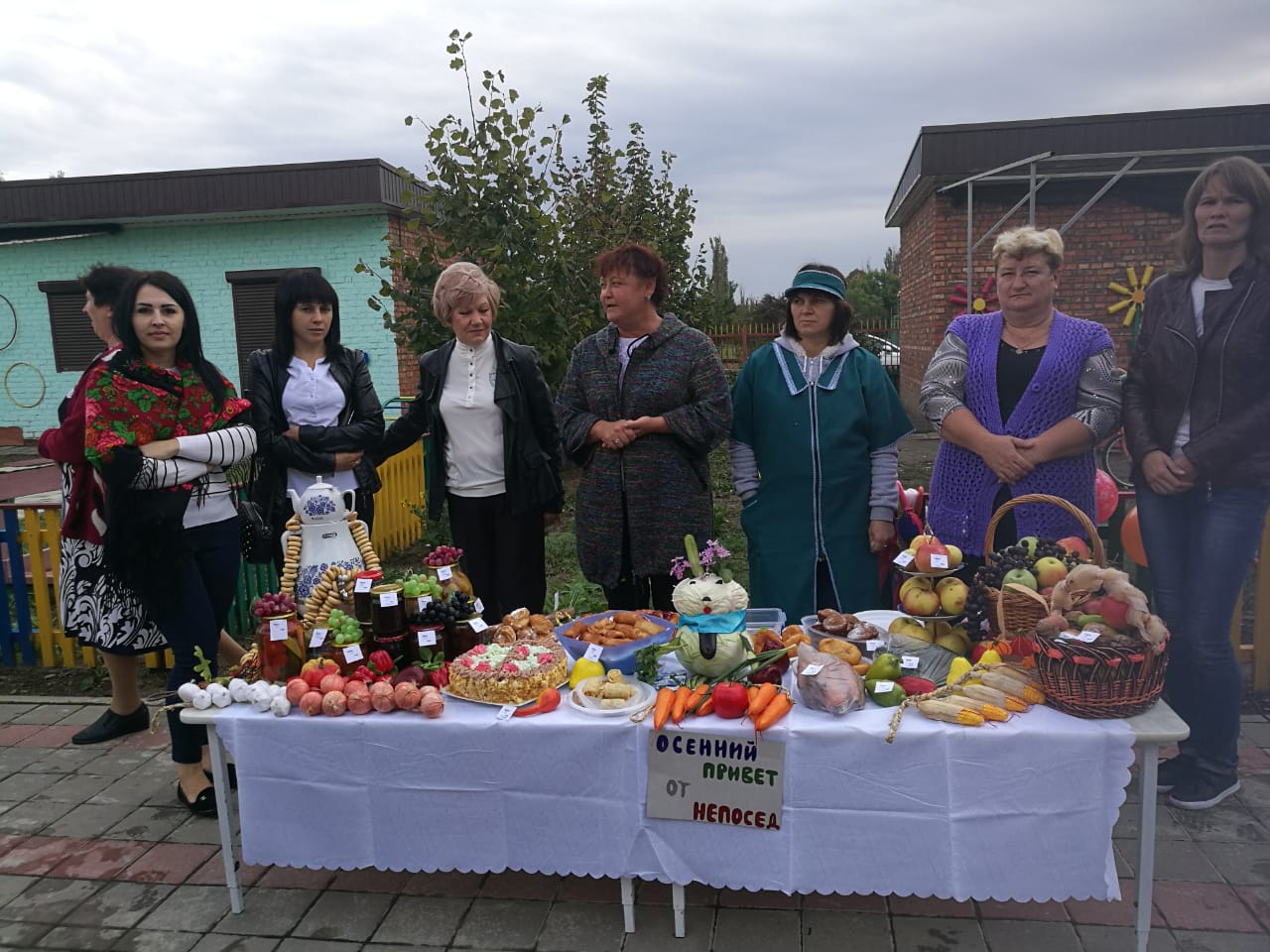 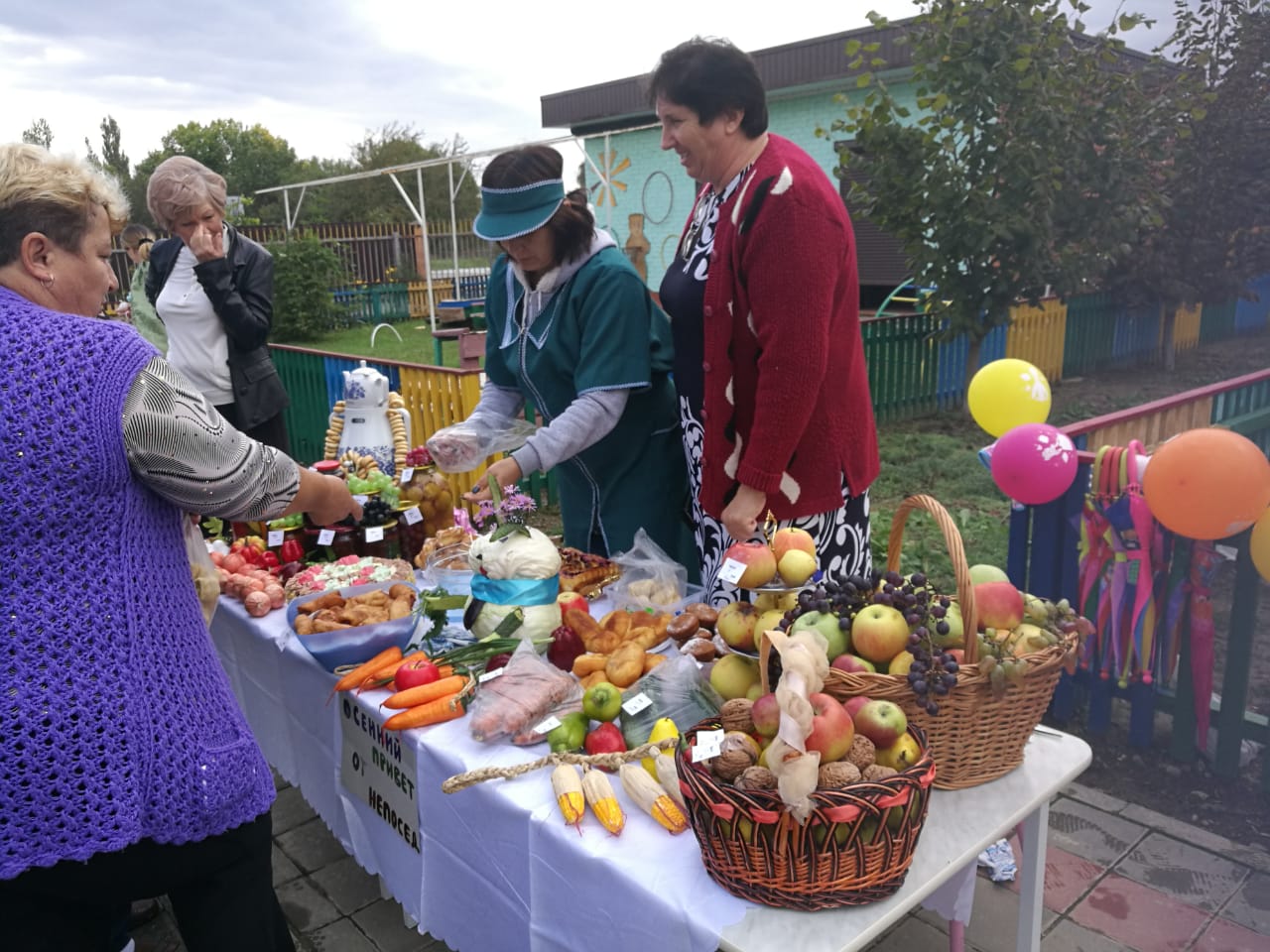 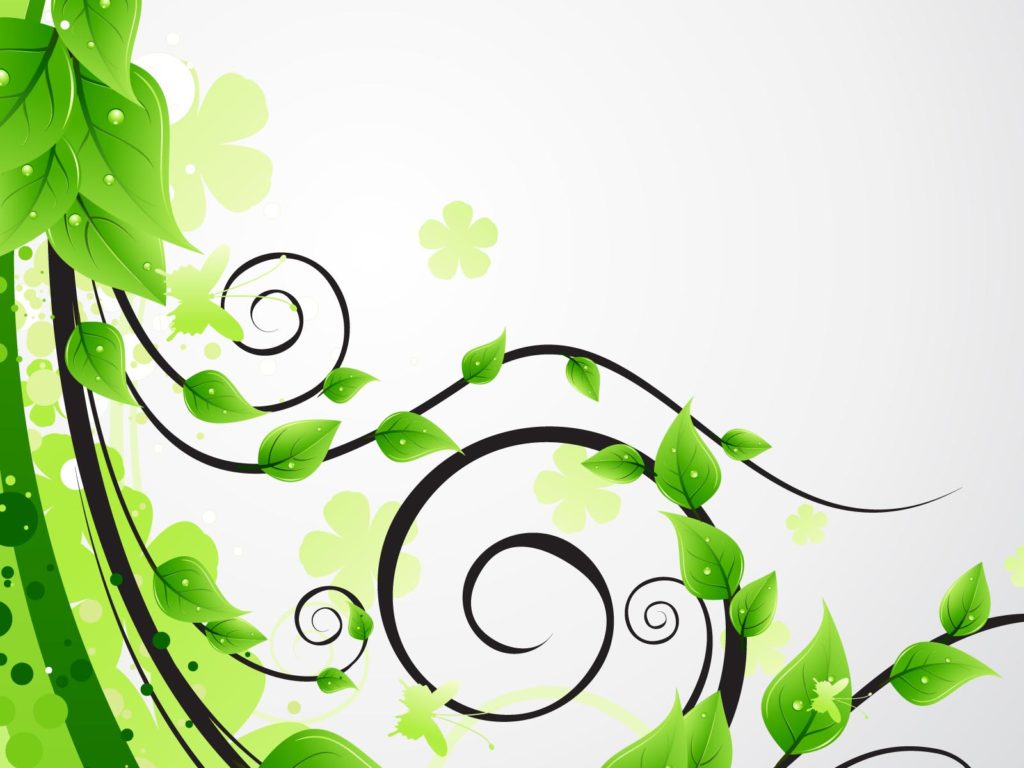 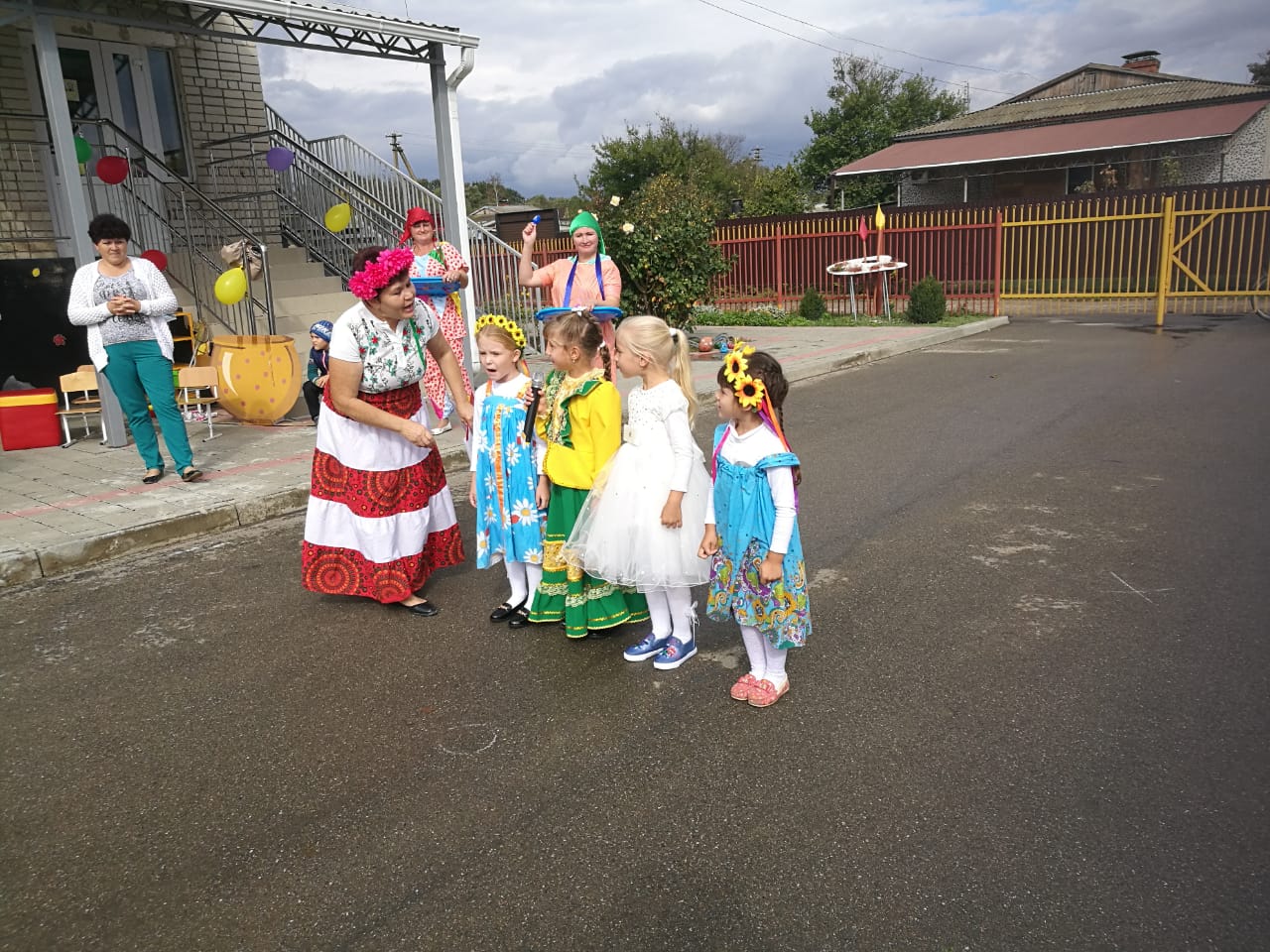 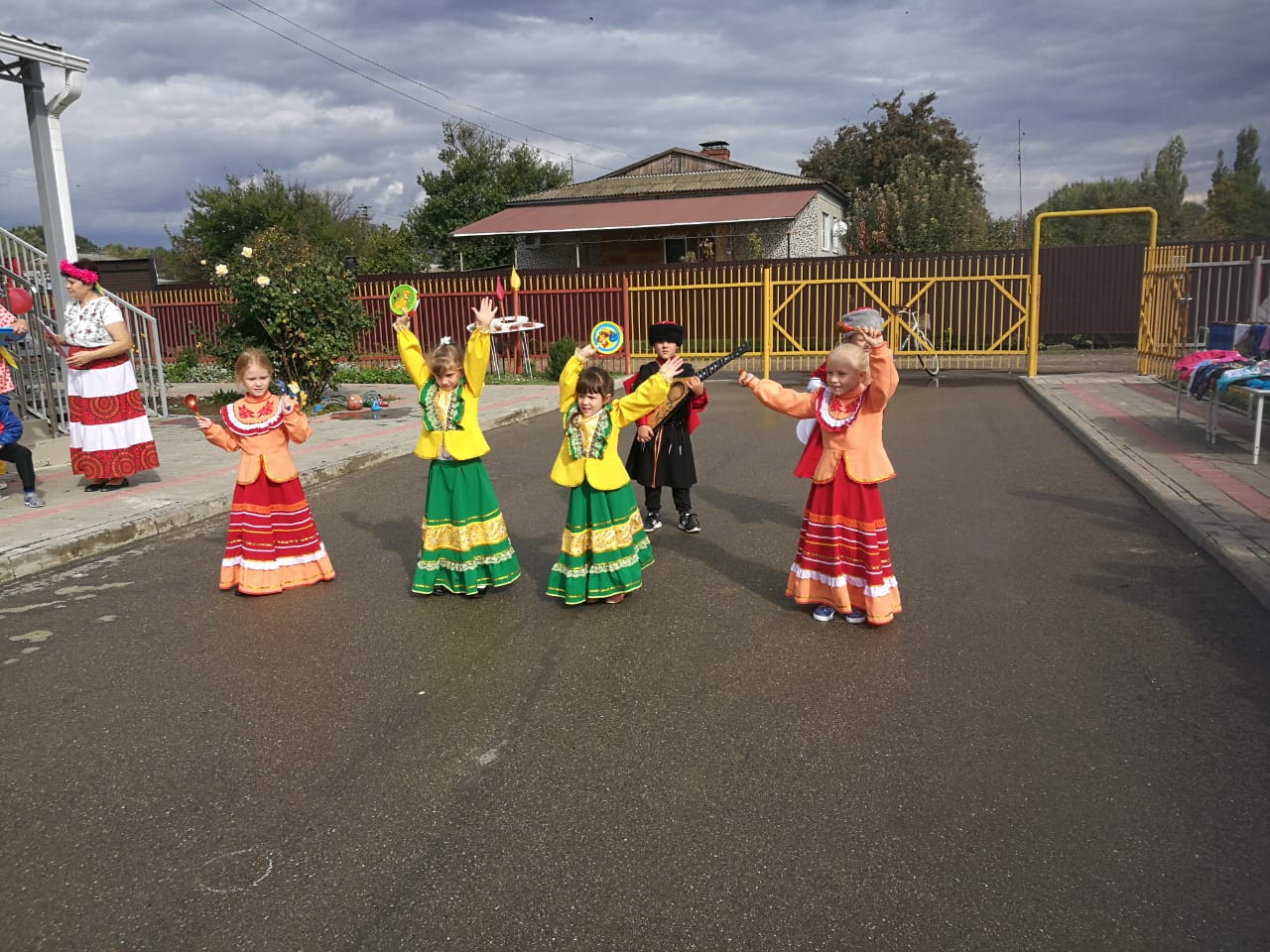 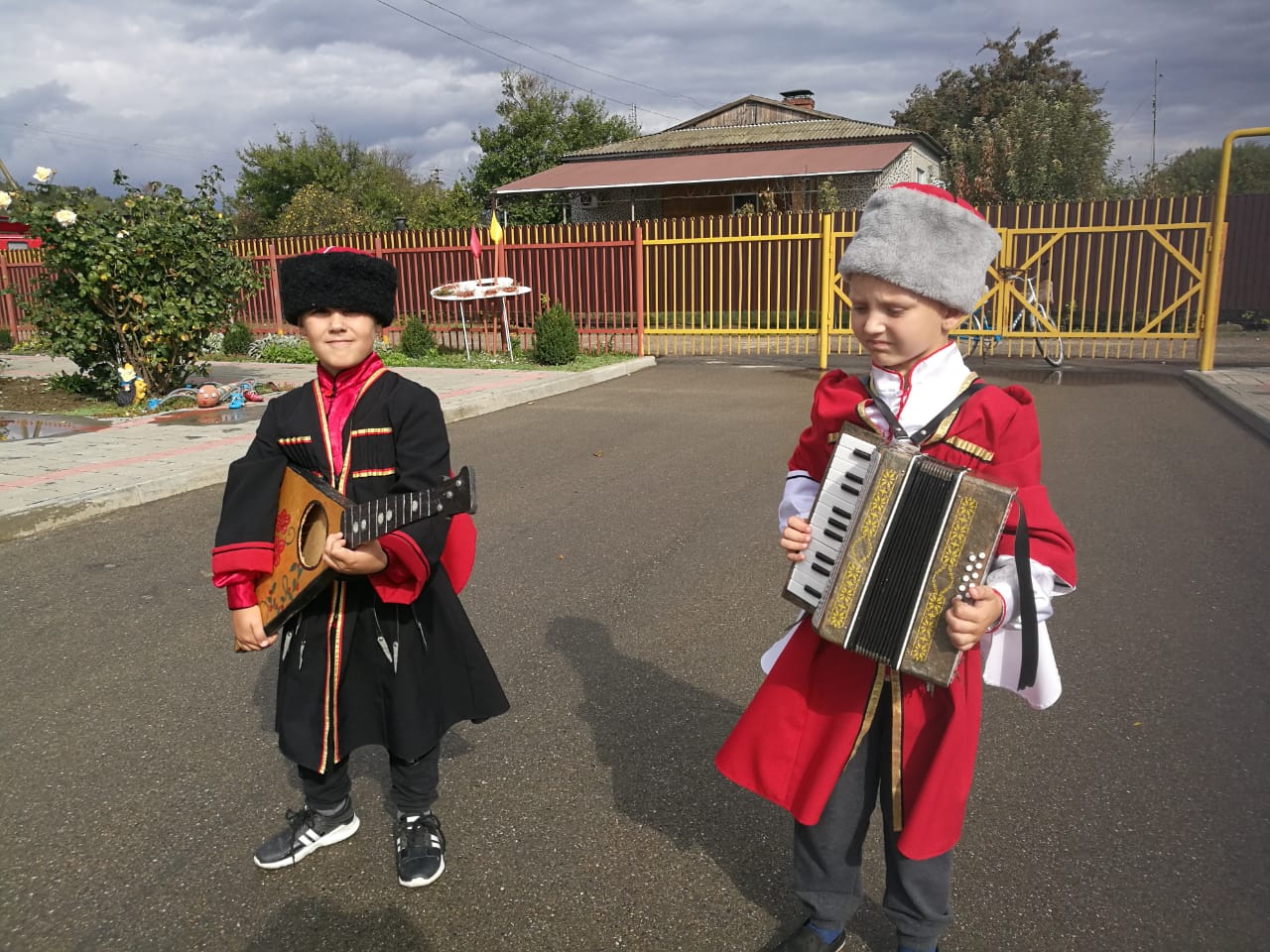 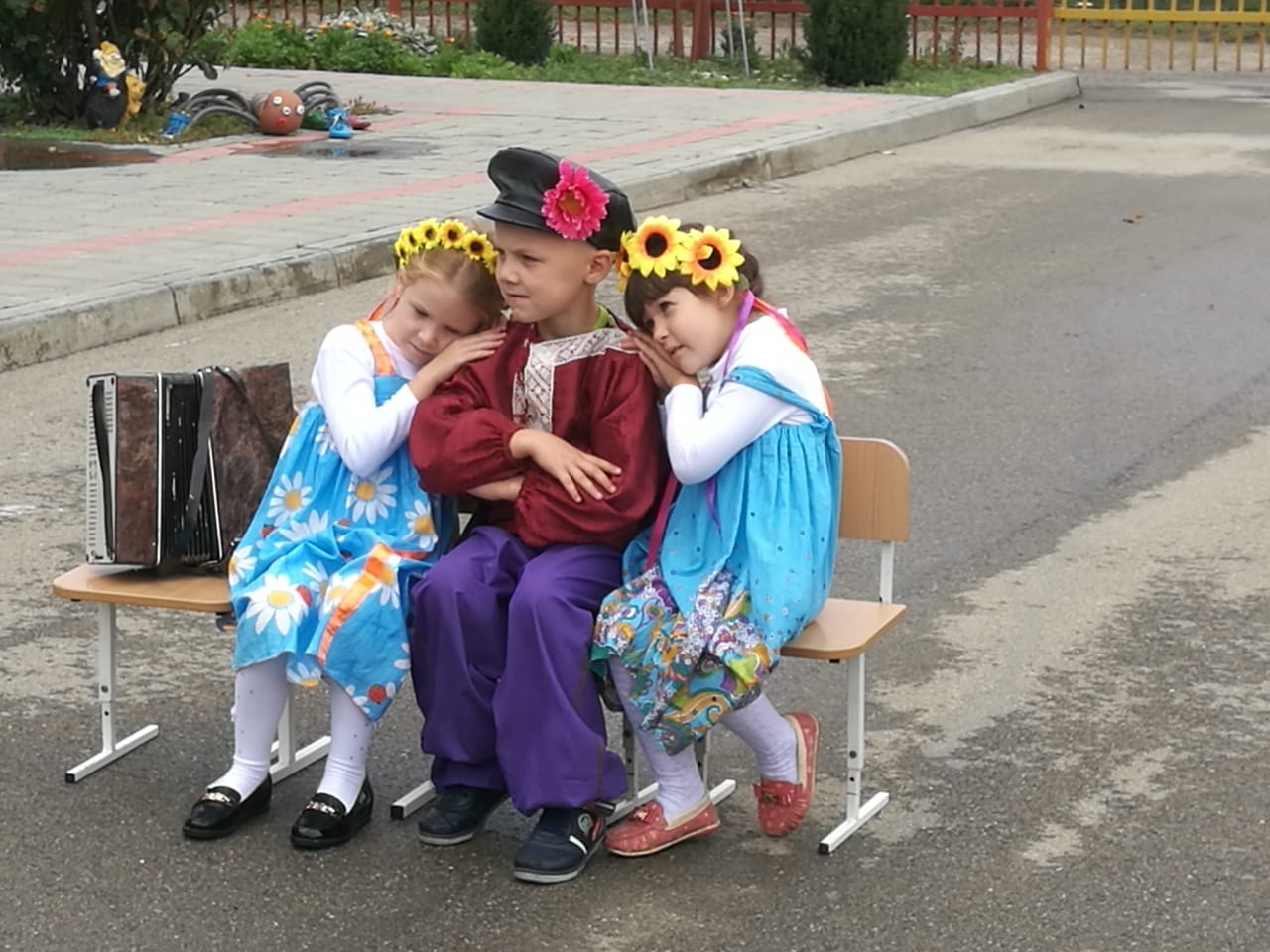 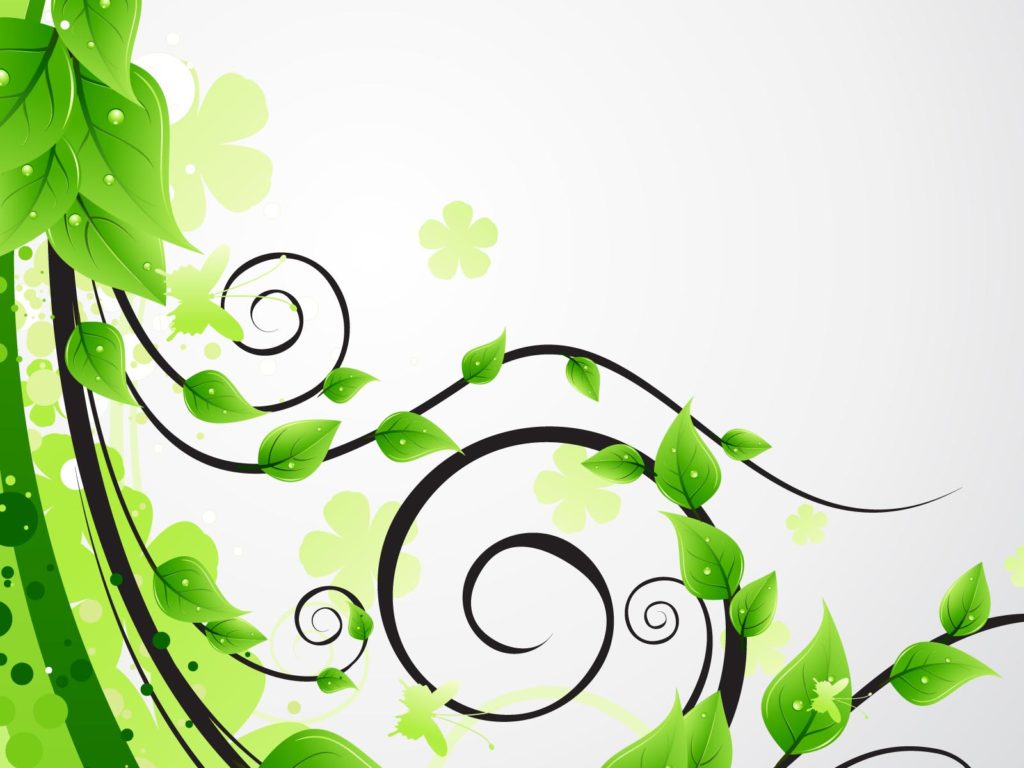 Выступление наших мам
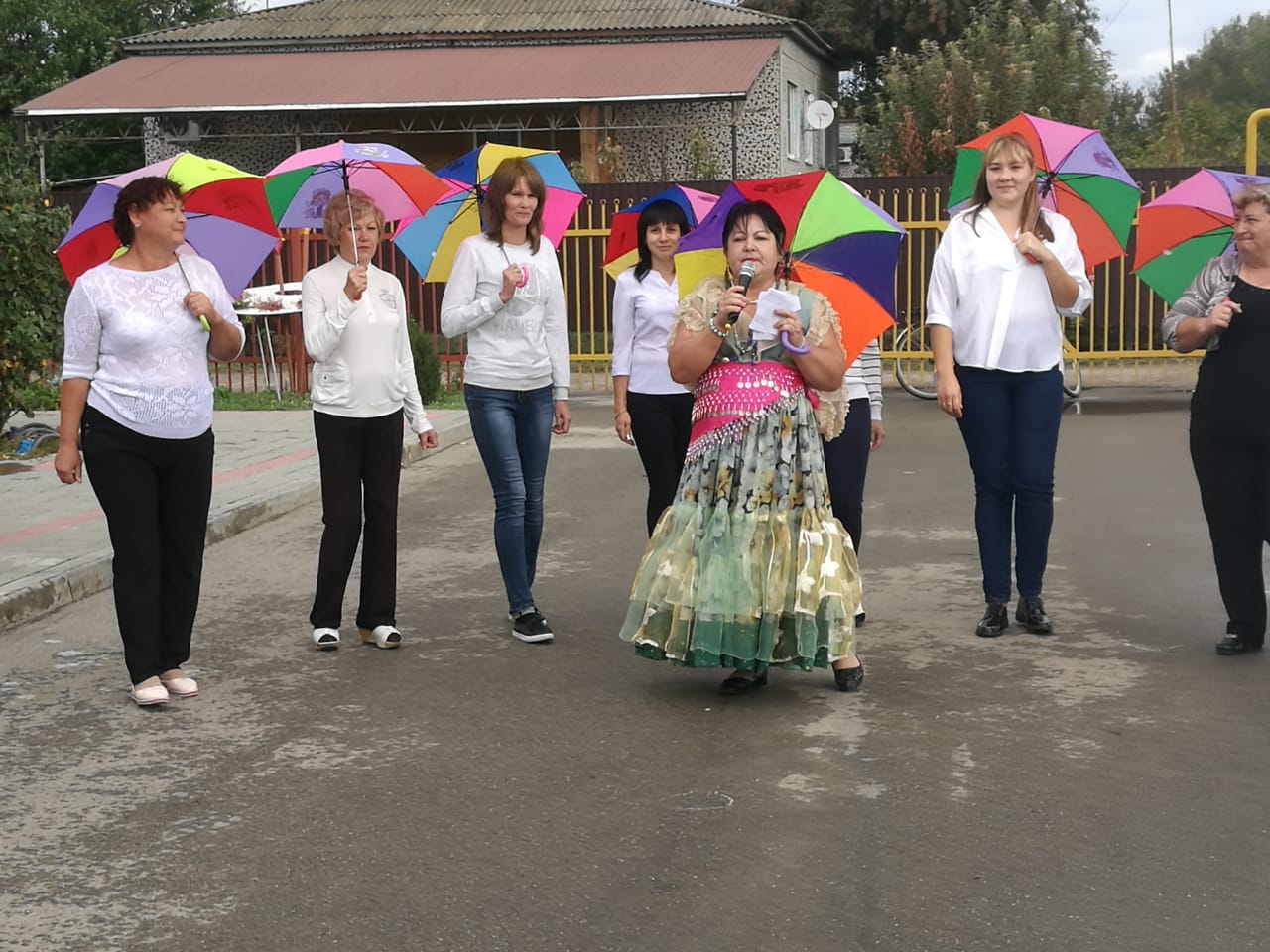 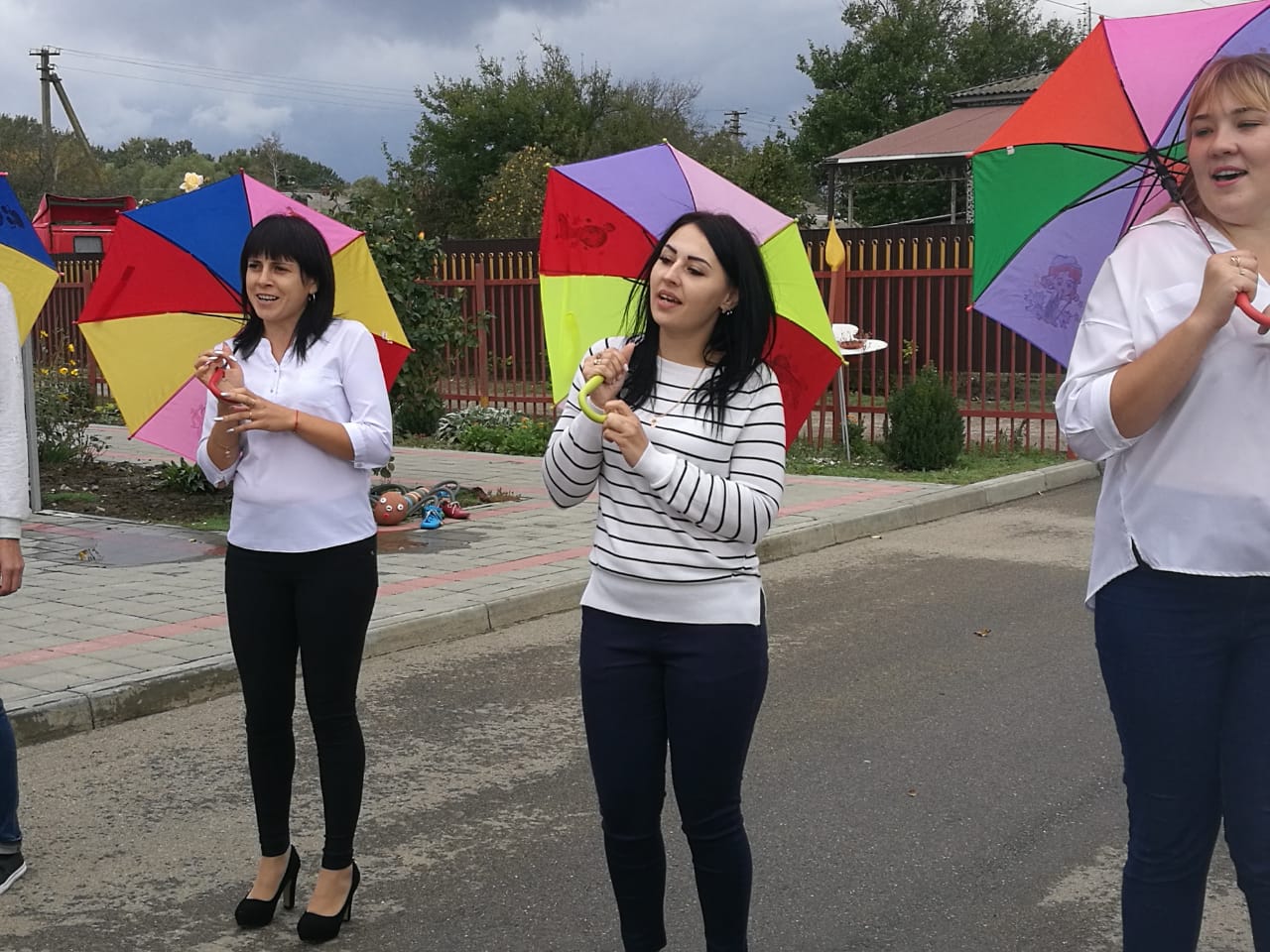 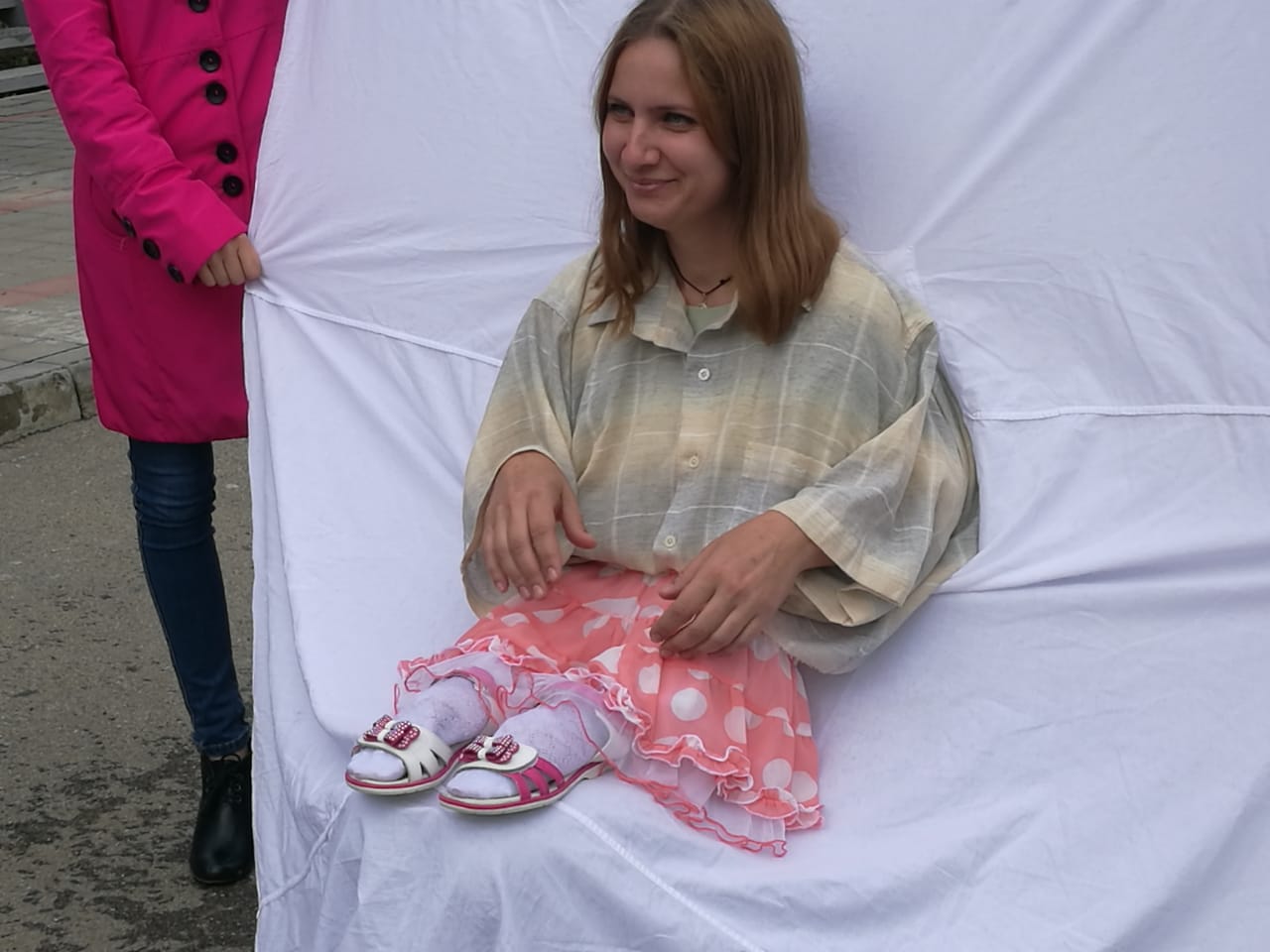 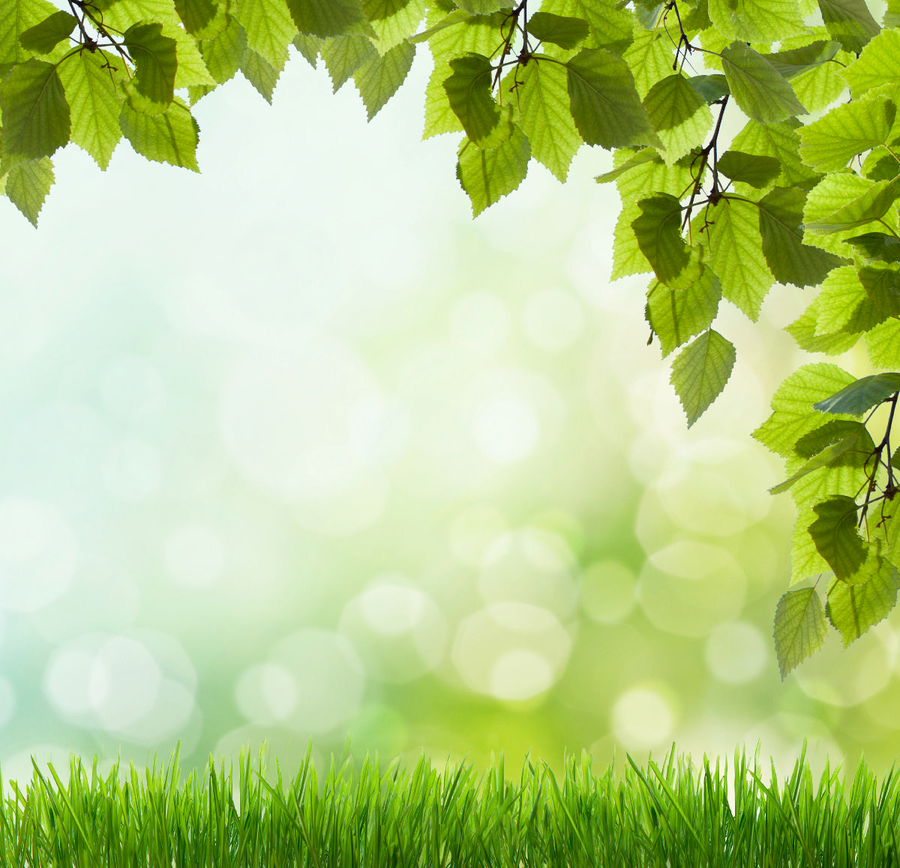 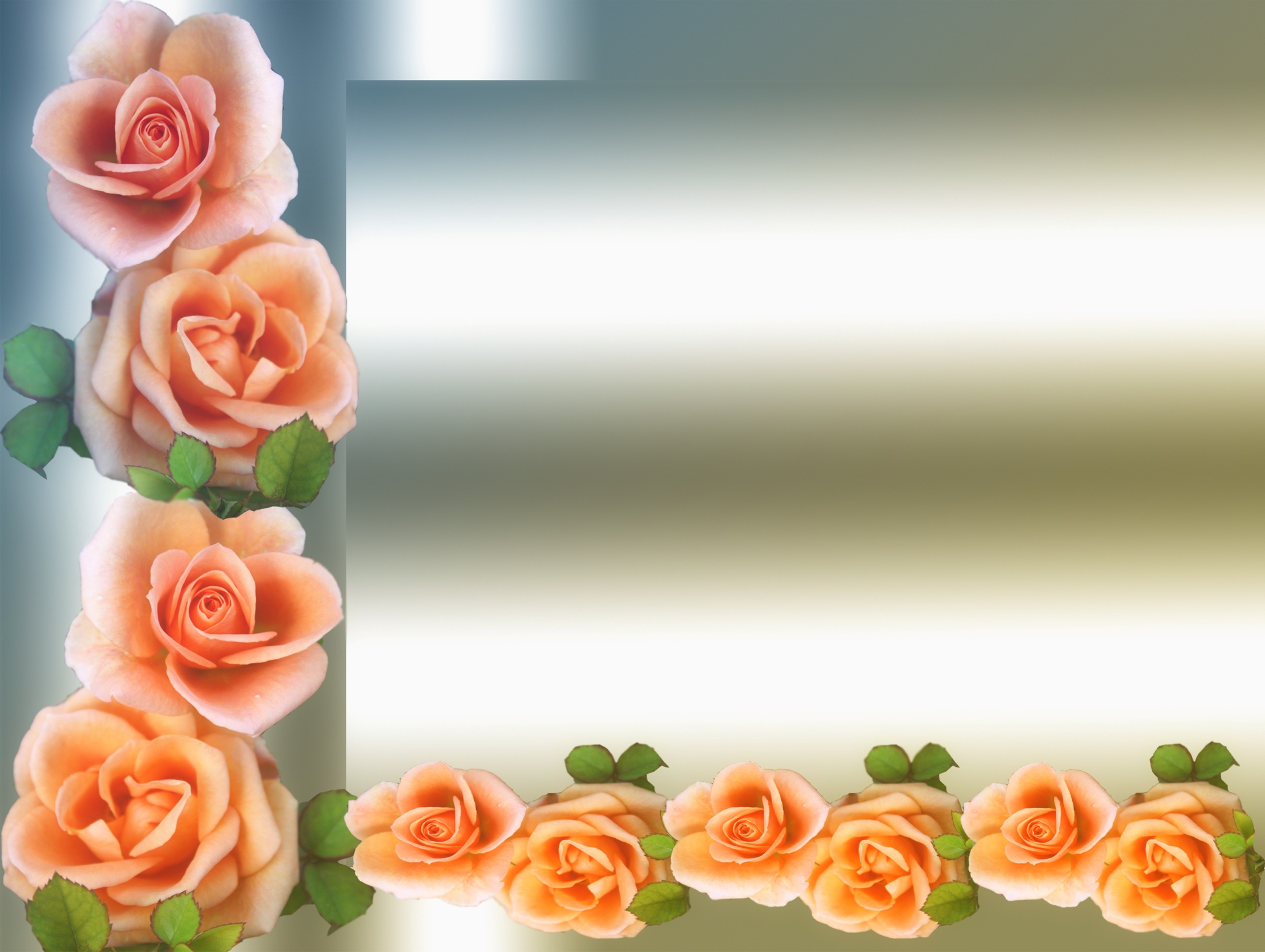 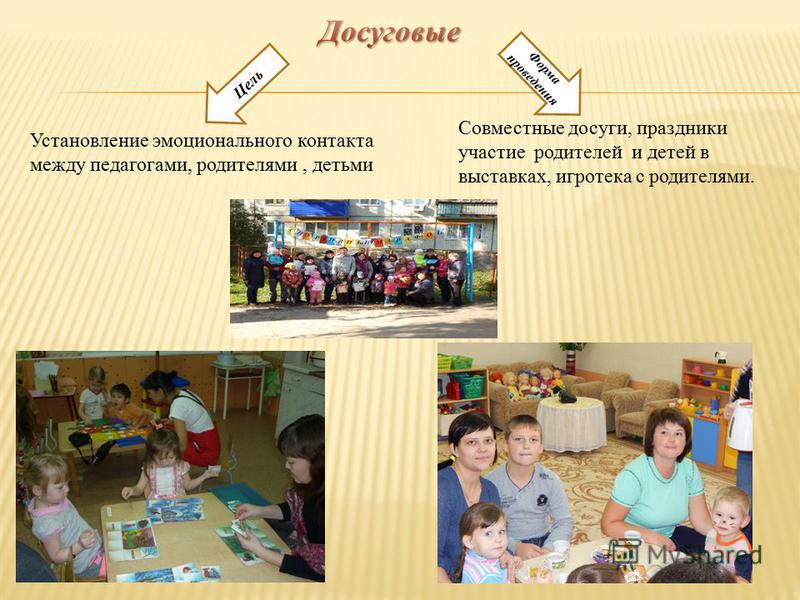 Показ модных шляп
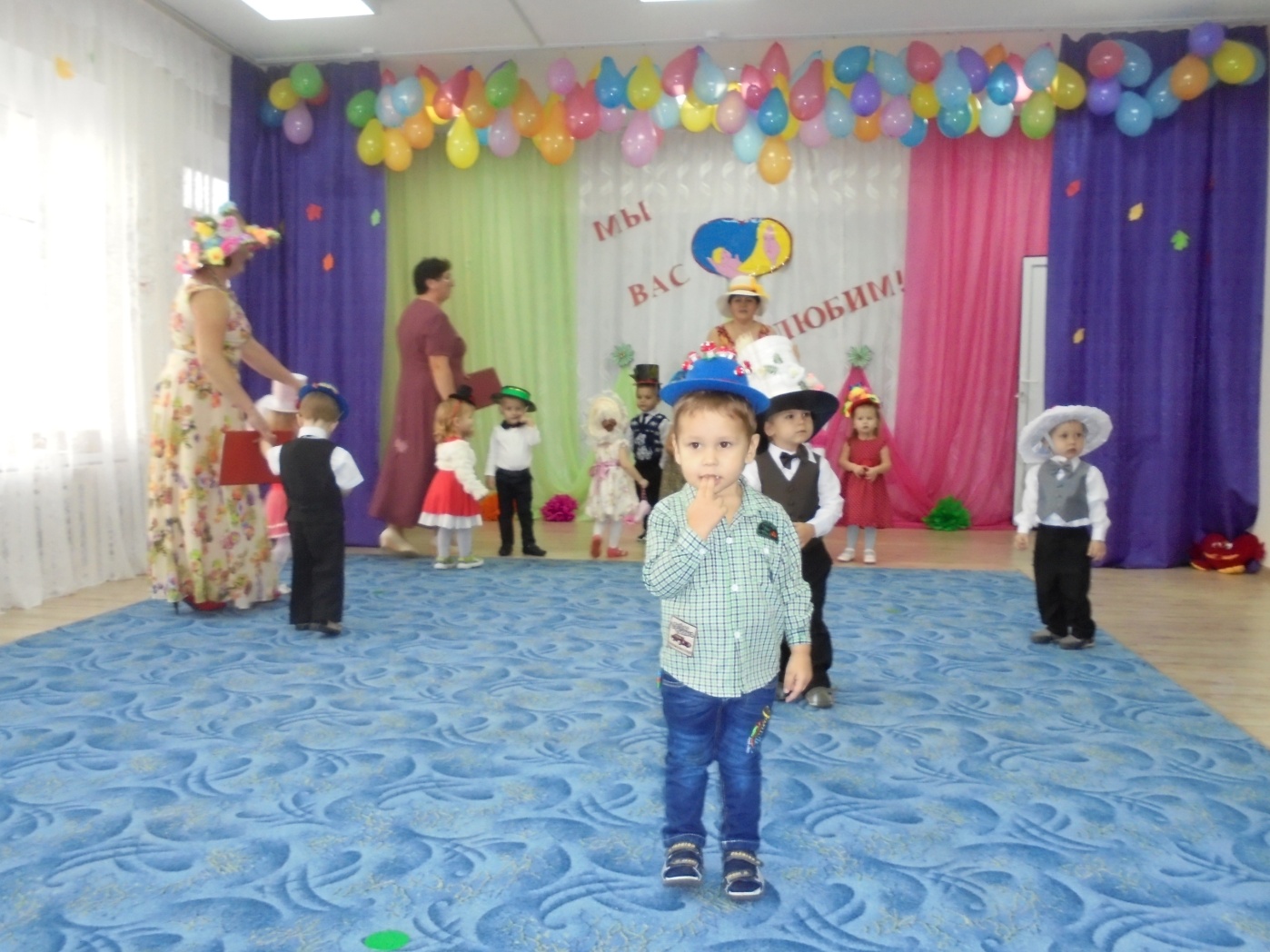 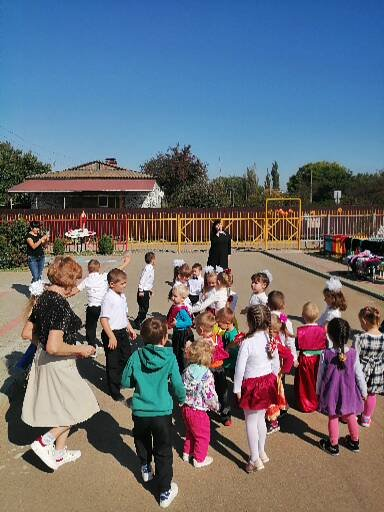 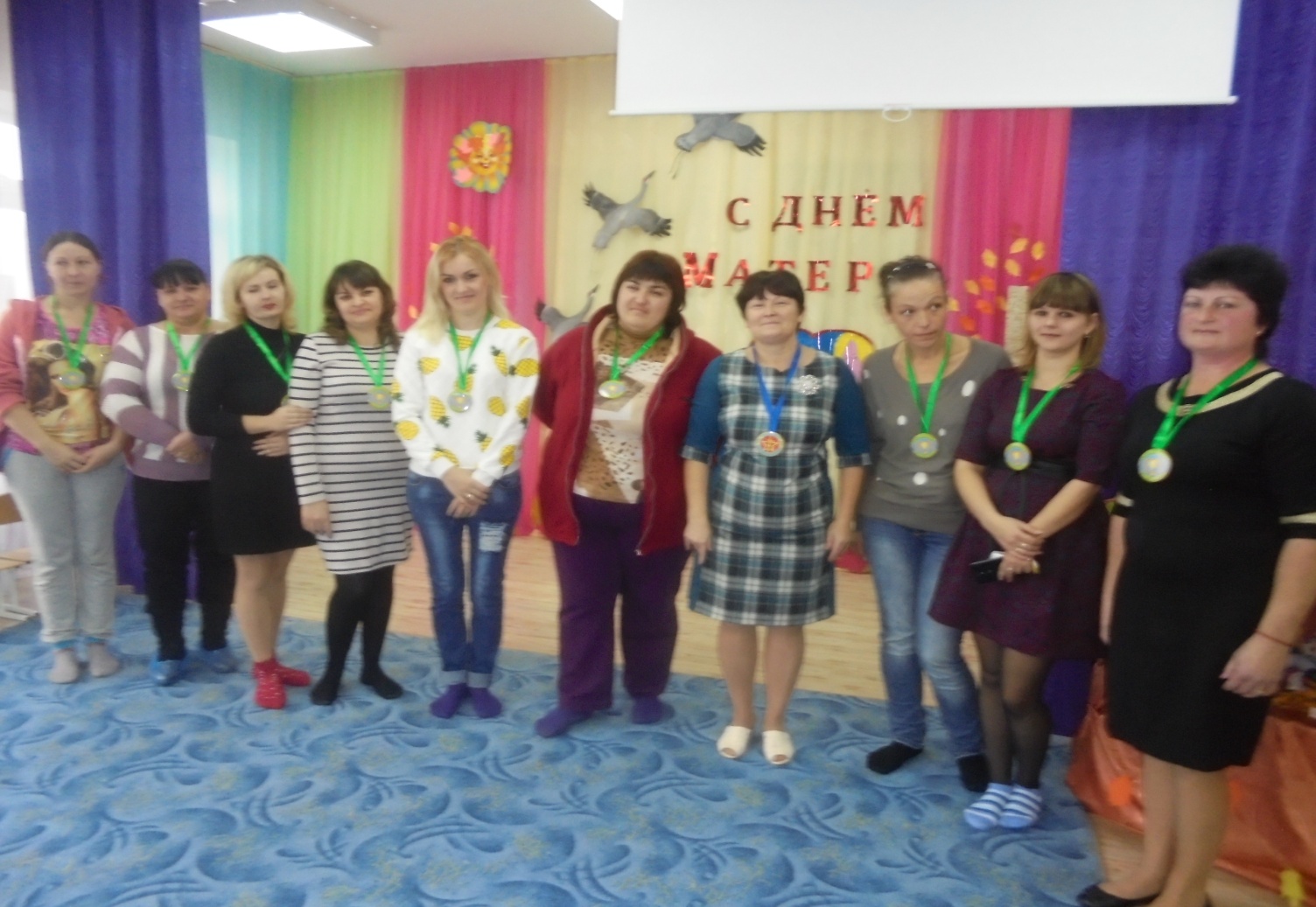 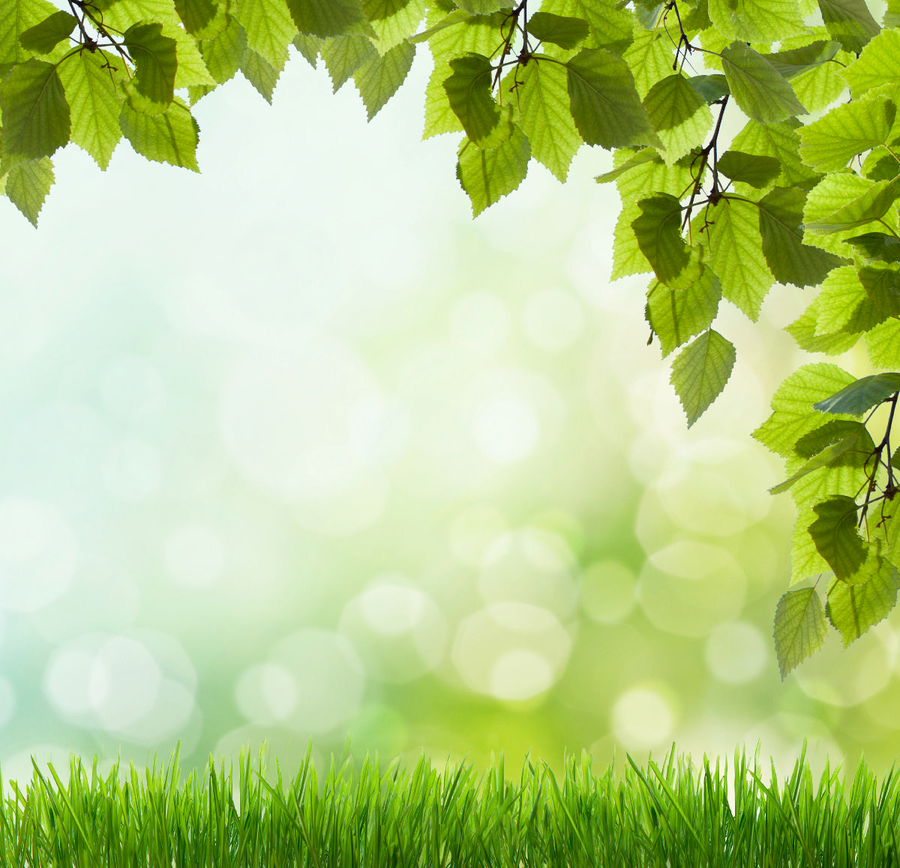 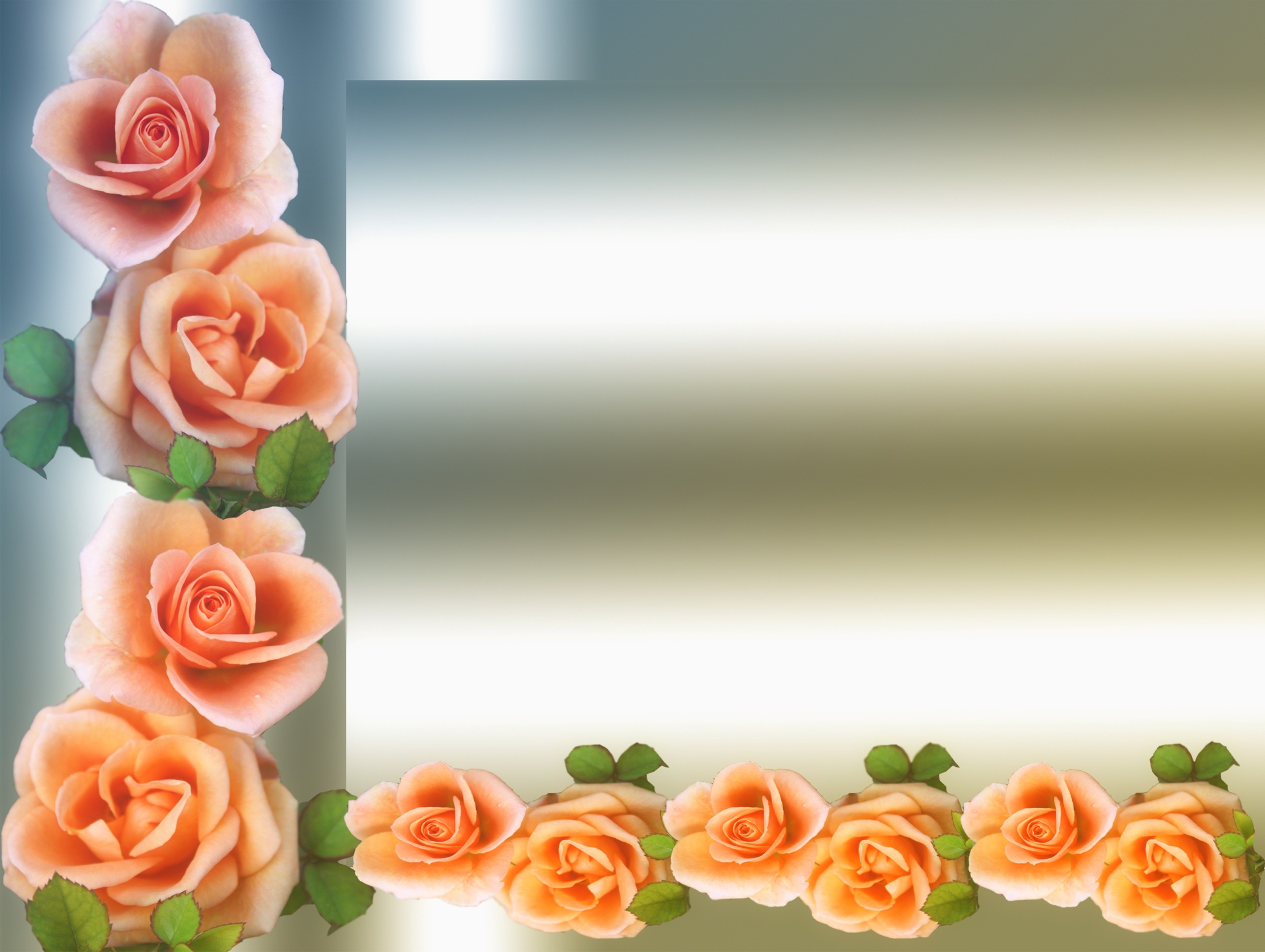 Показ костюмов «К нам приехали артисты»
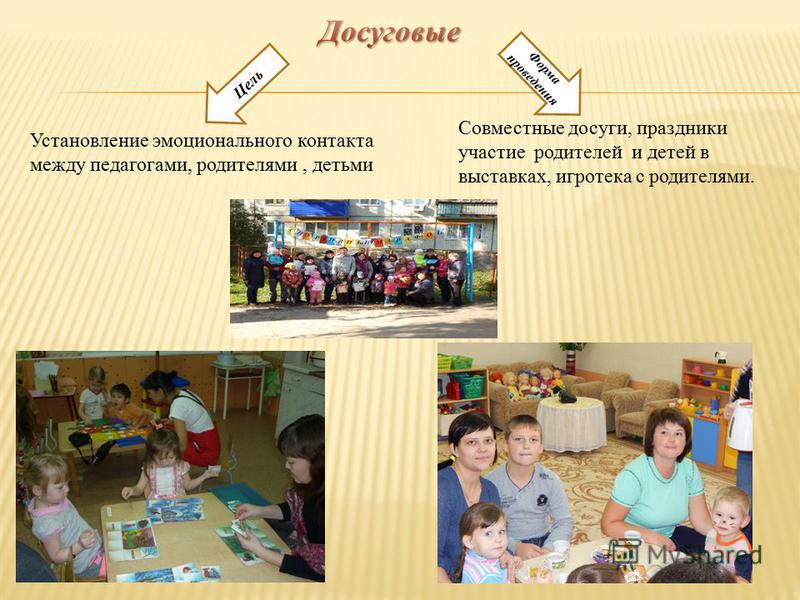 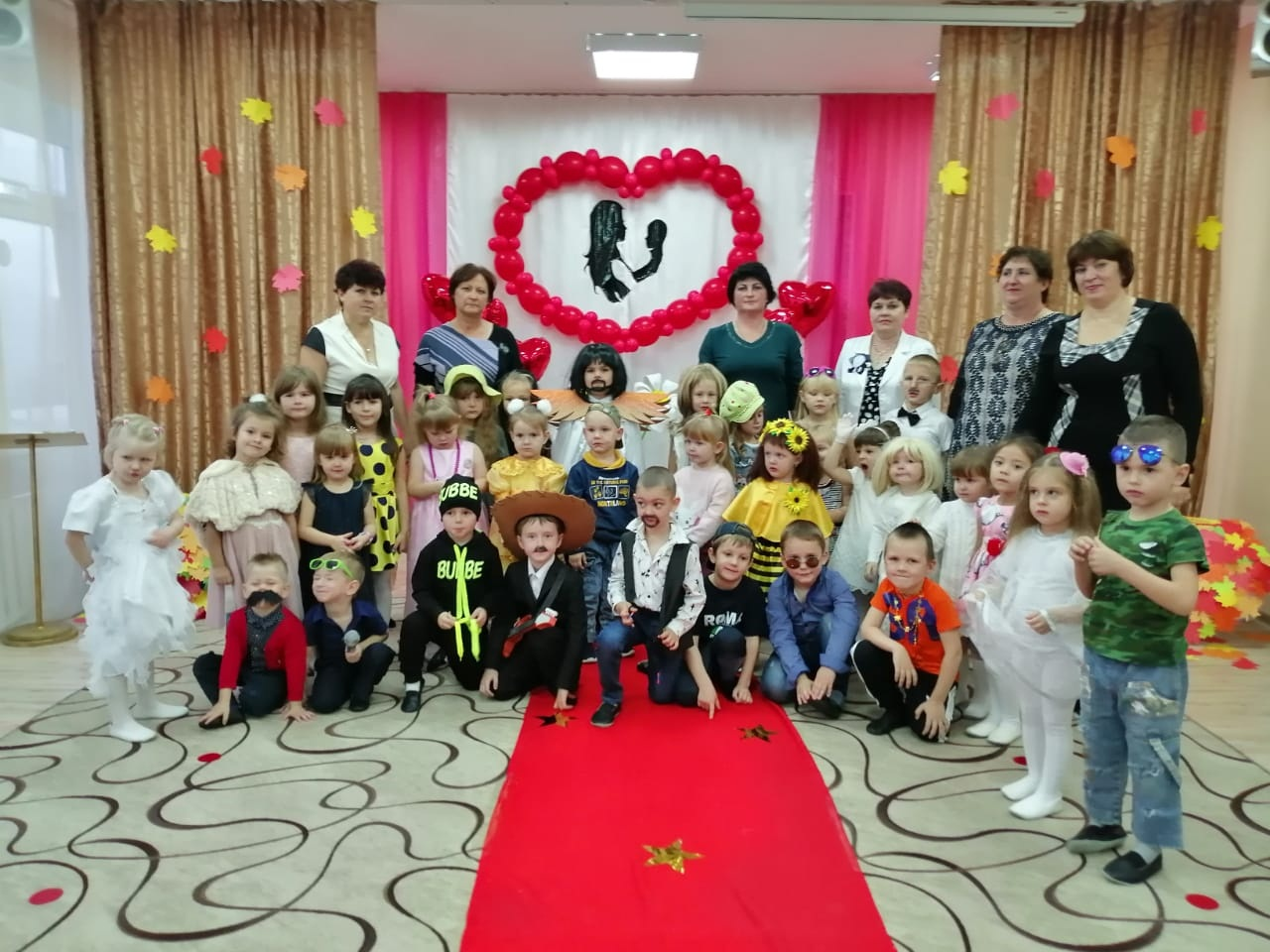 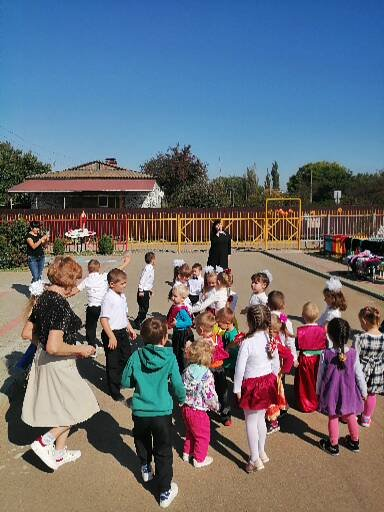 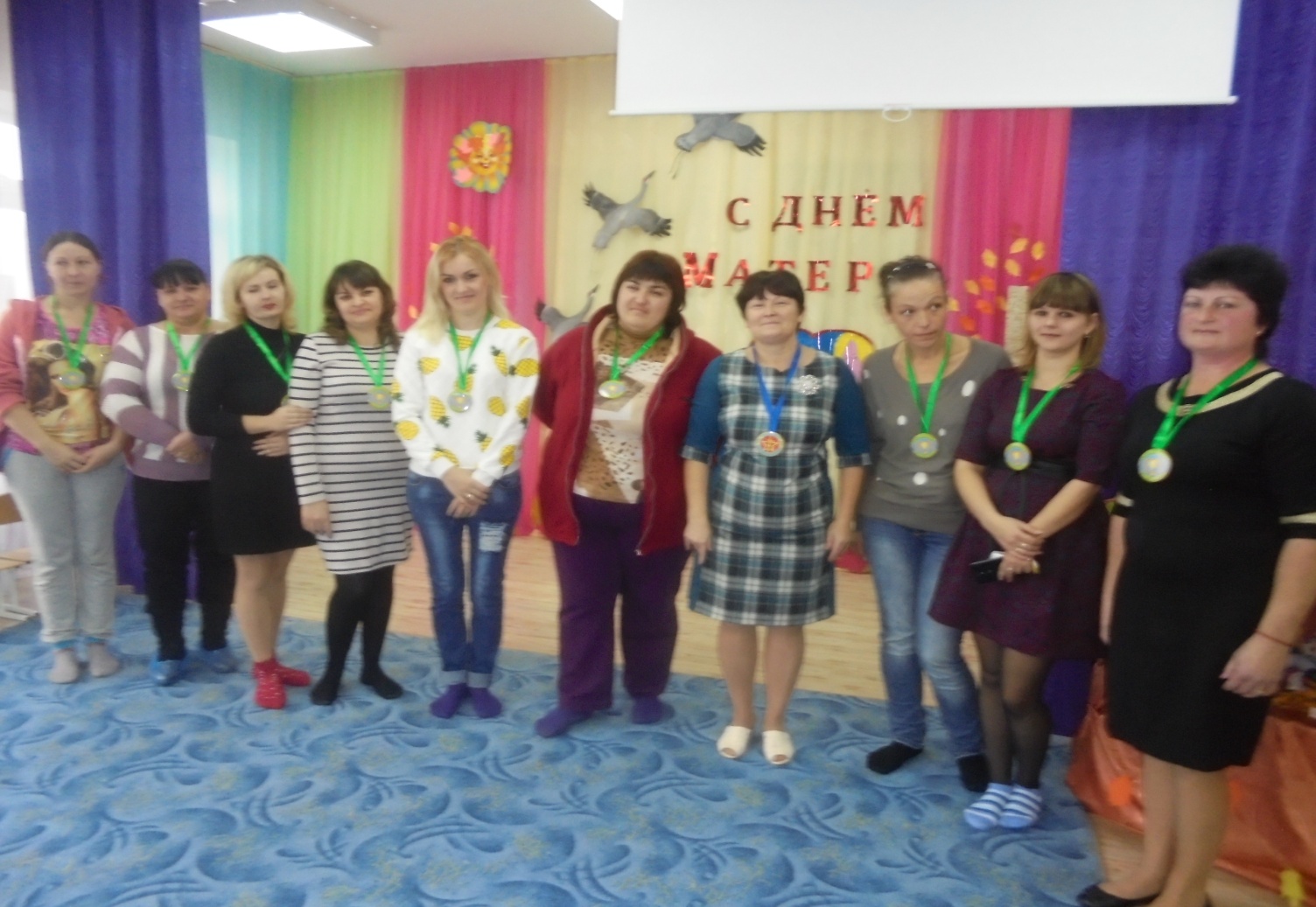 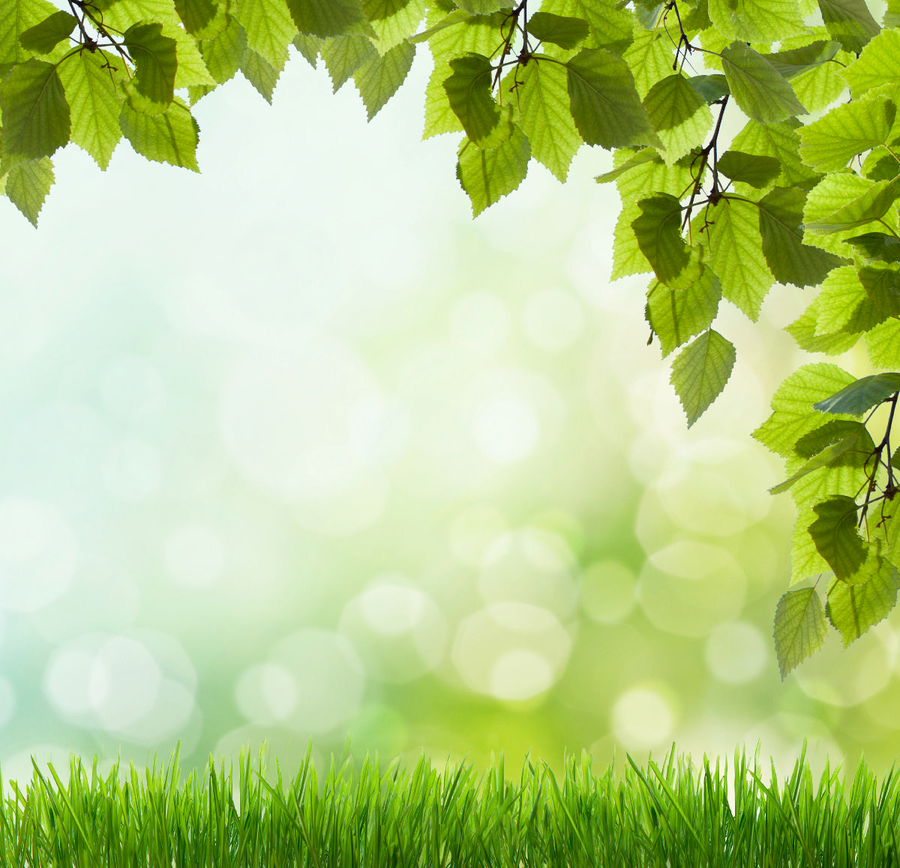 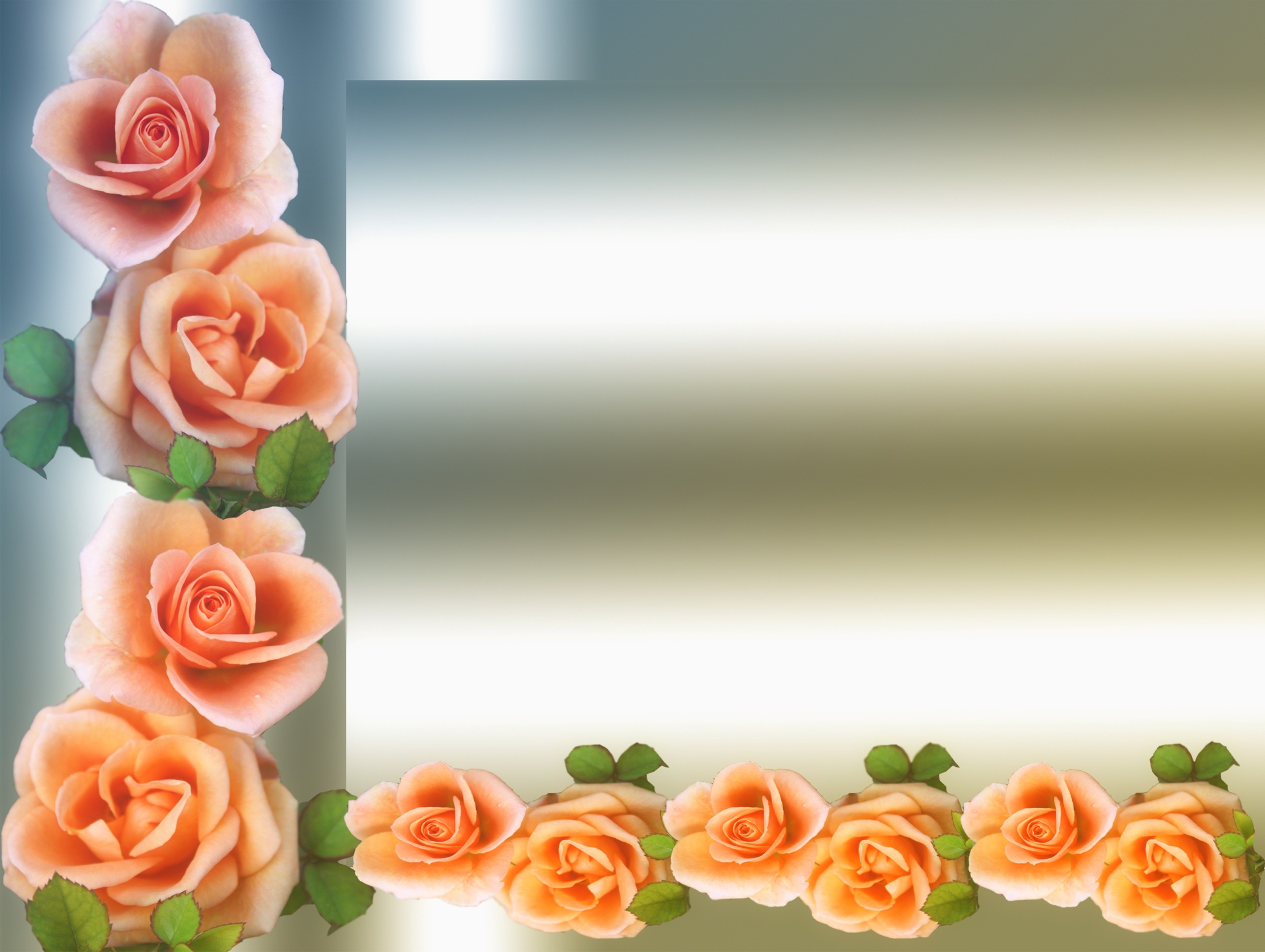 Показ костюмов из бросового материала
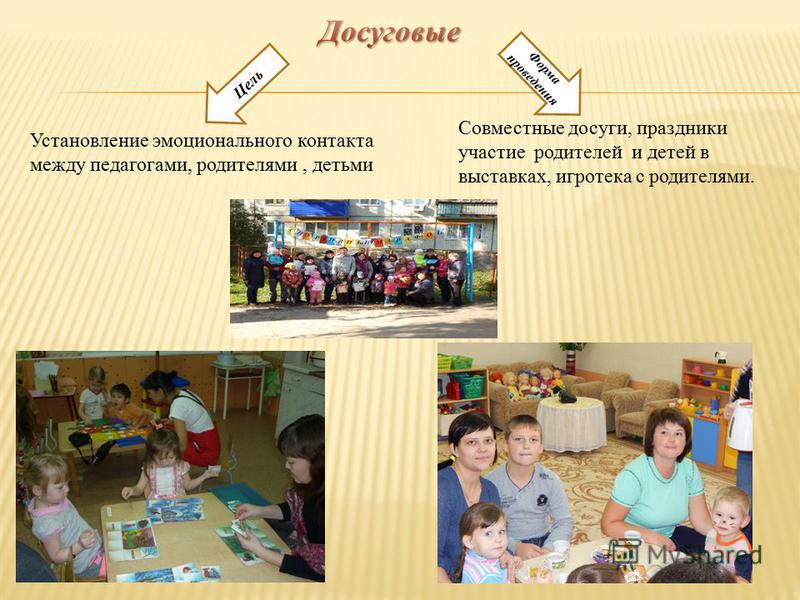 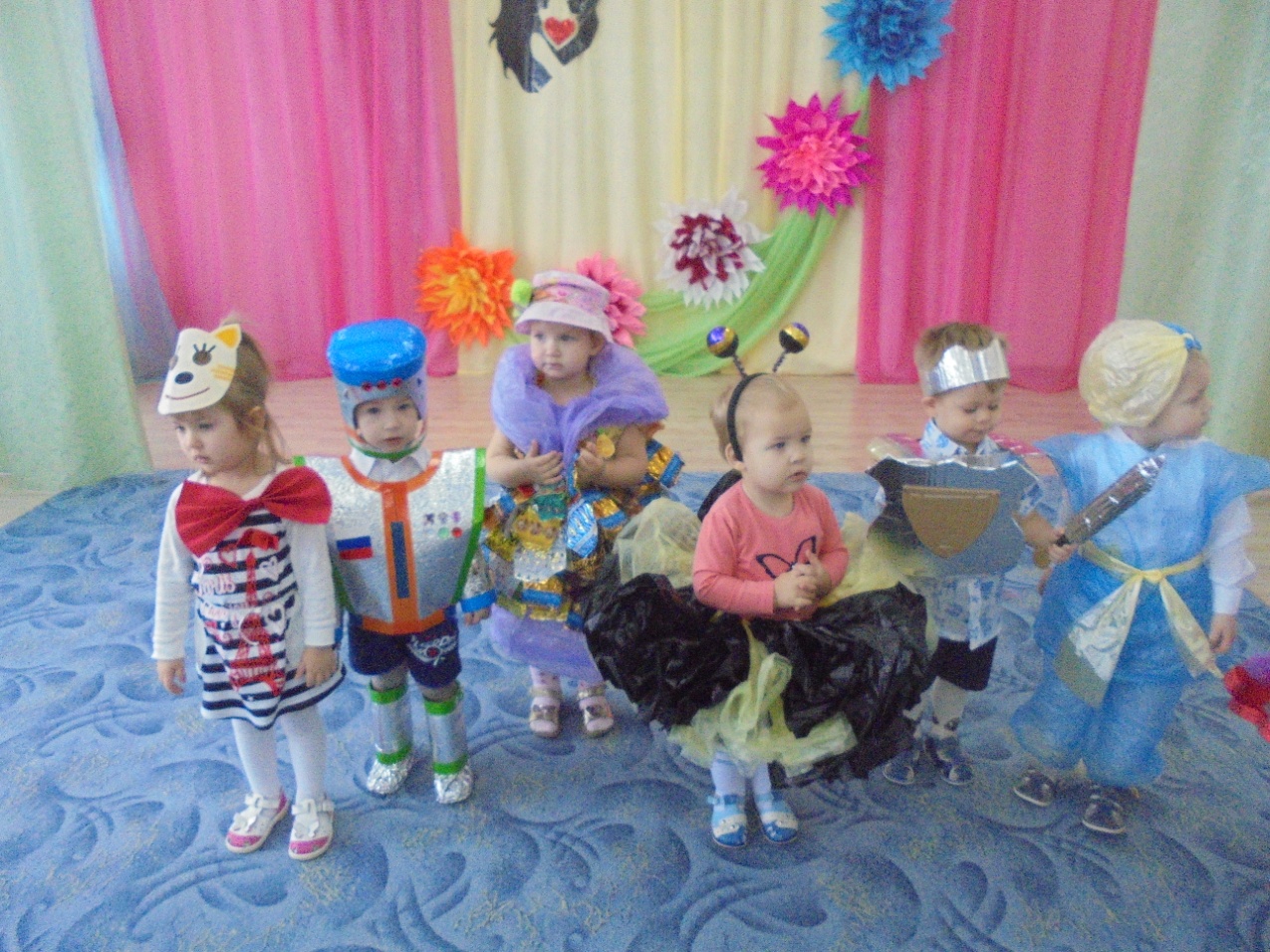 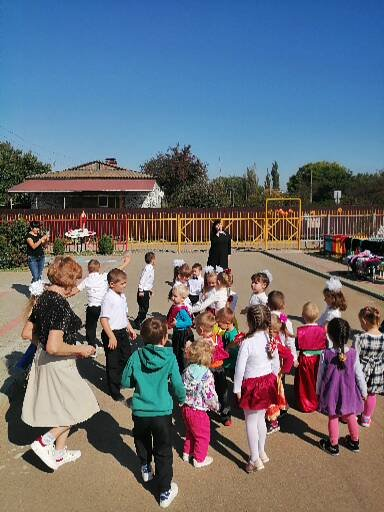 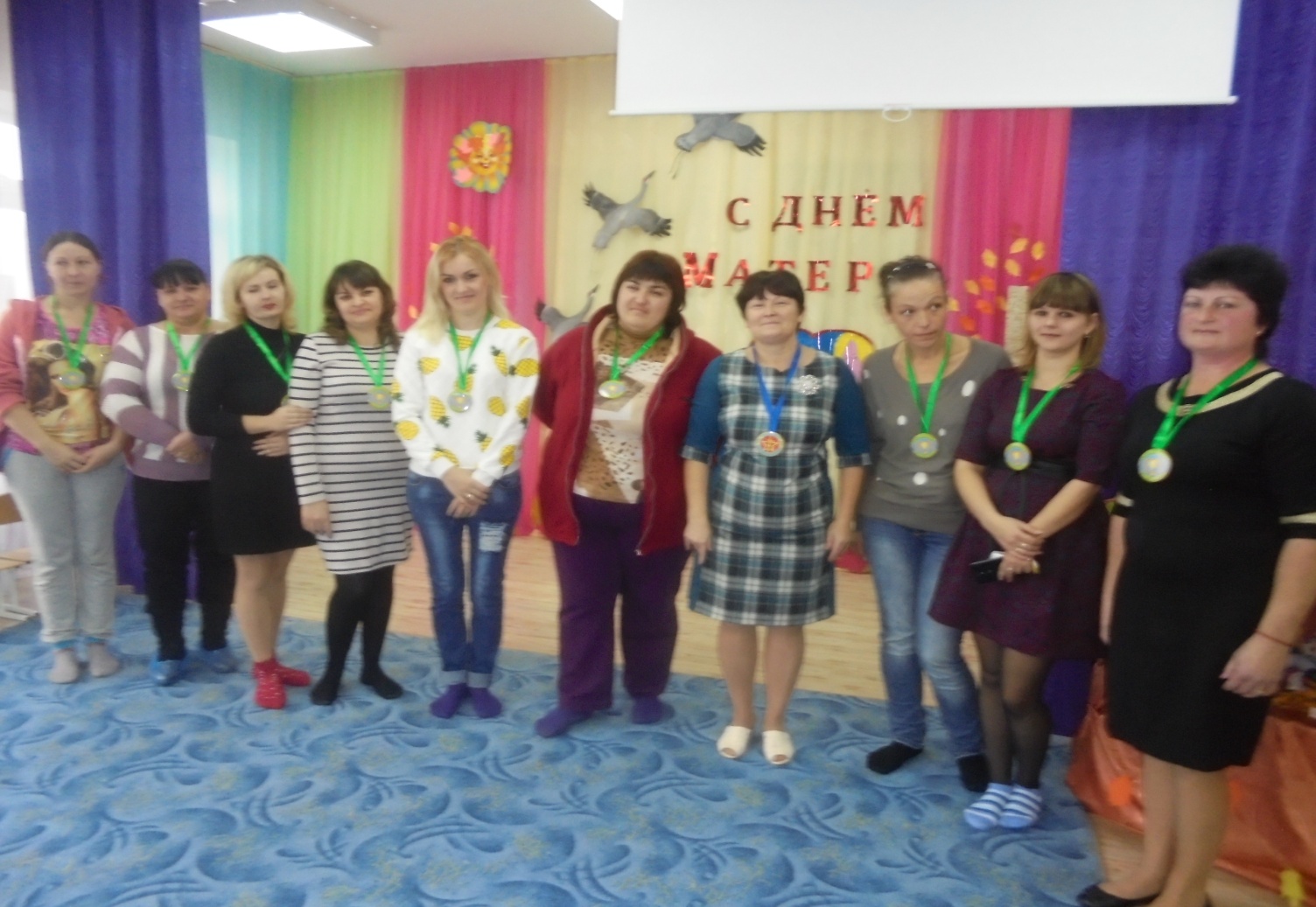 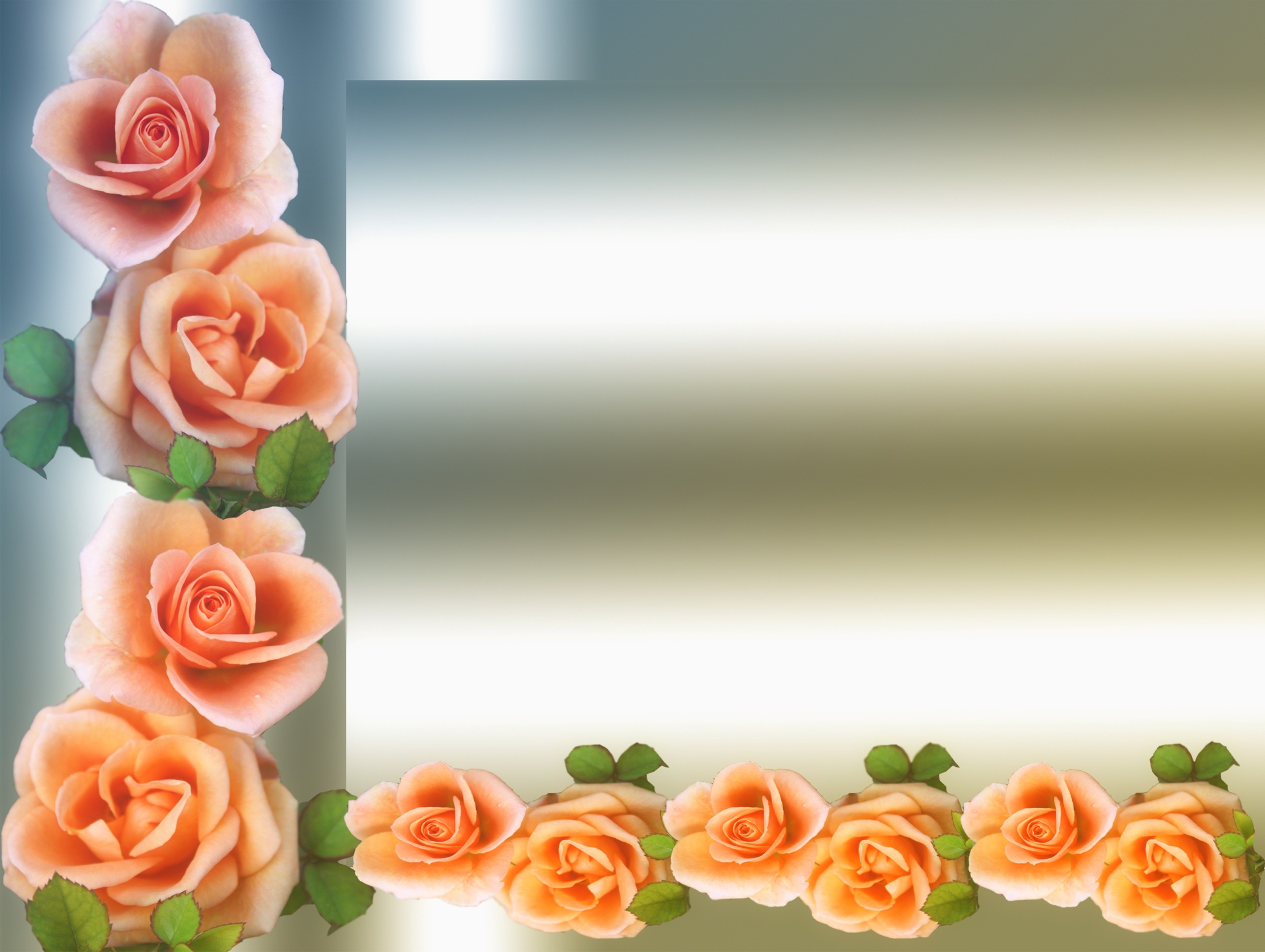 Мультяшные герои
 в гостях в детском саду
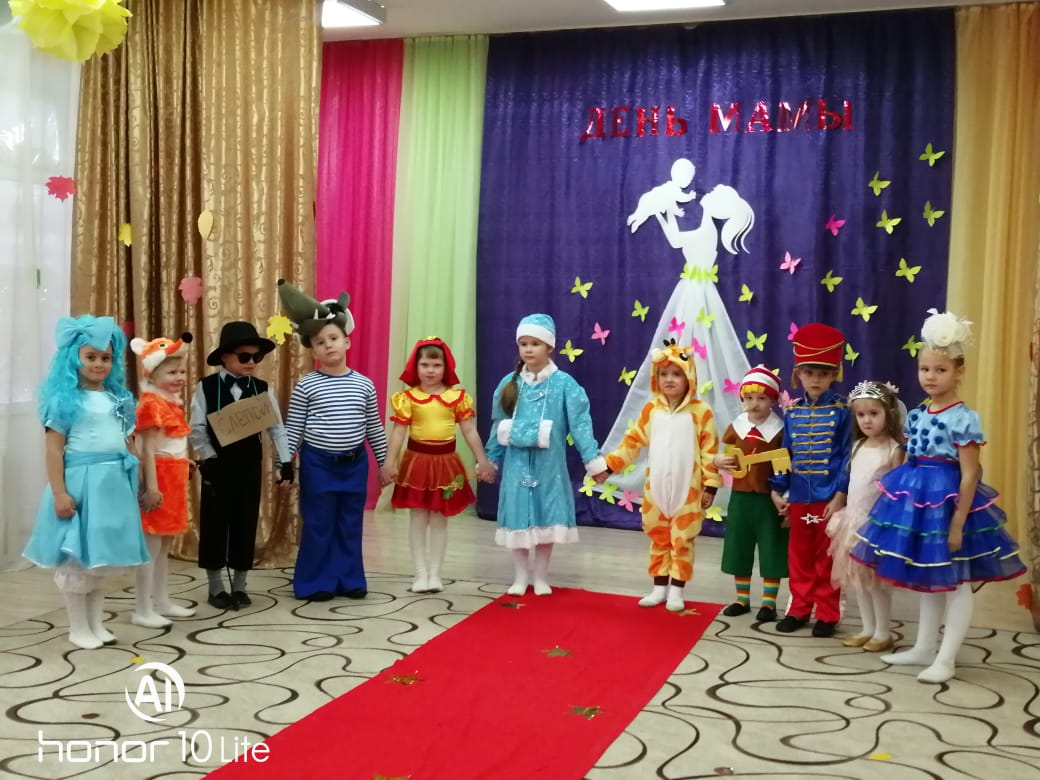 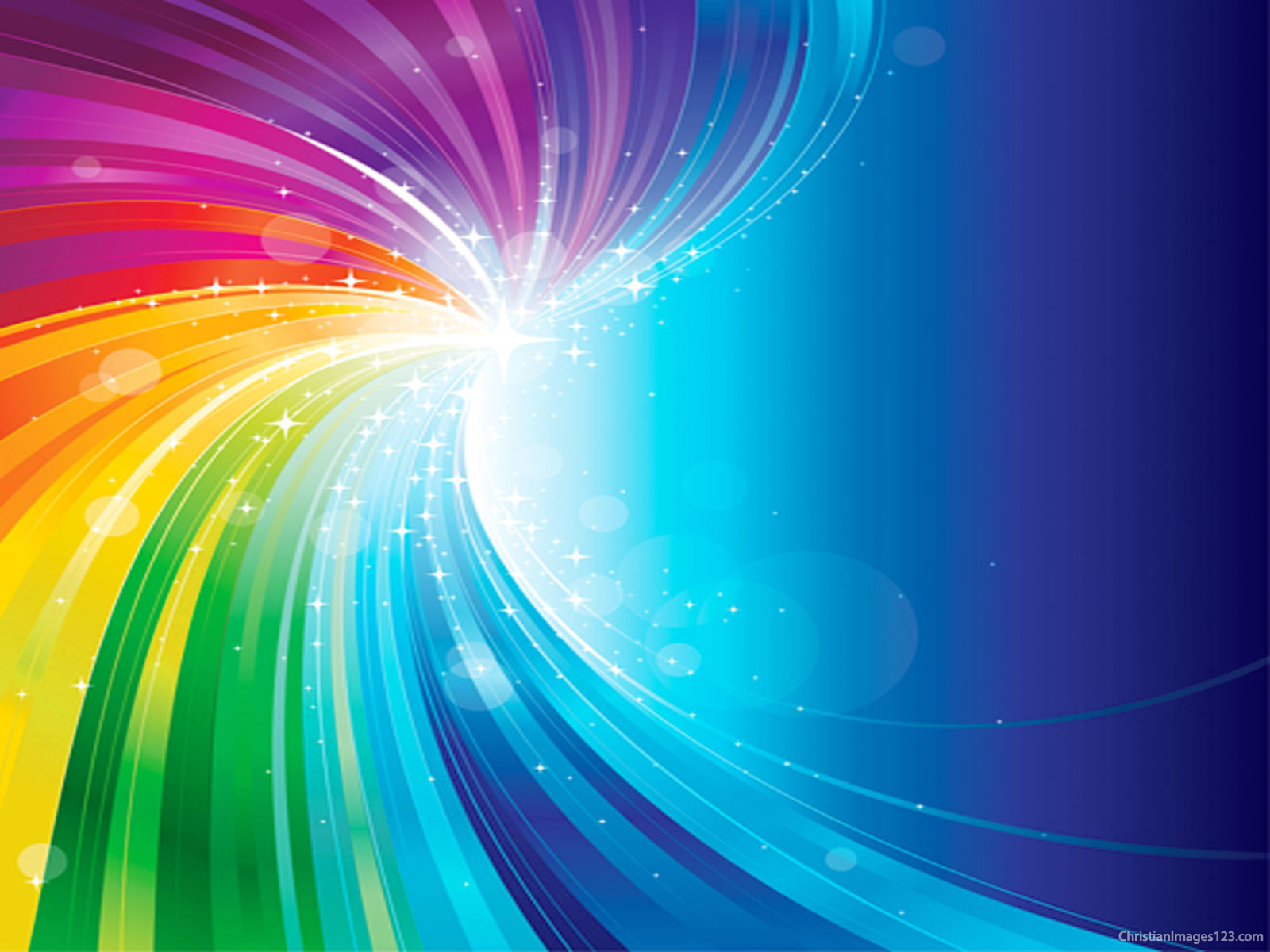 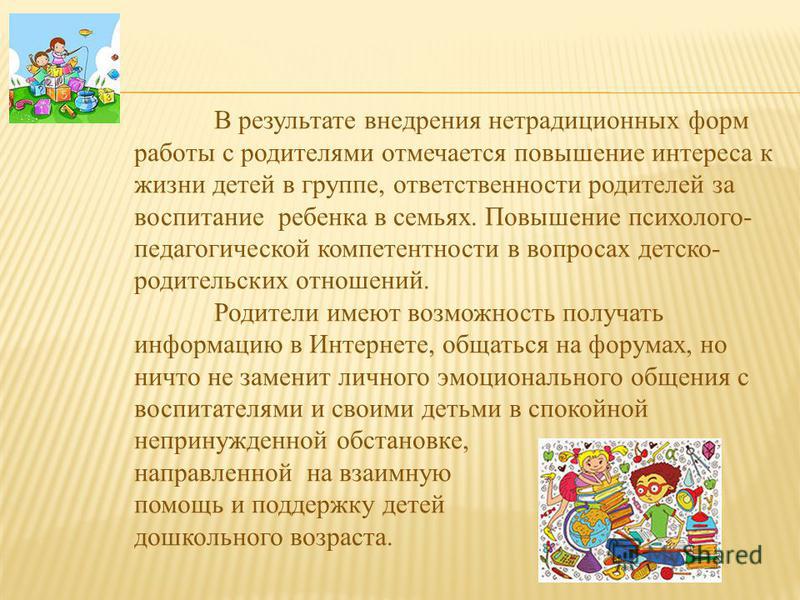 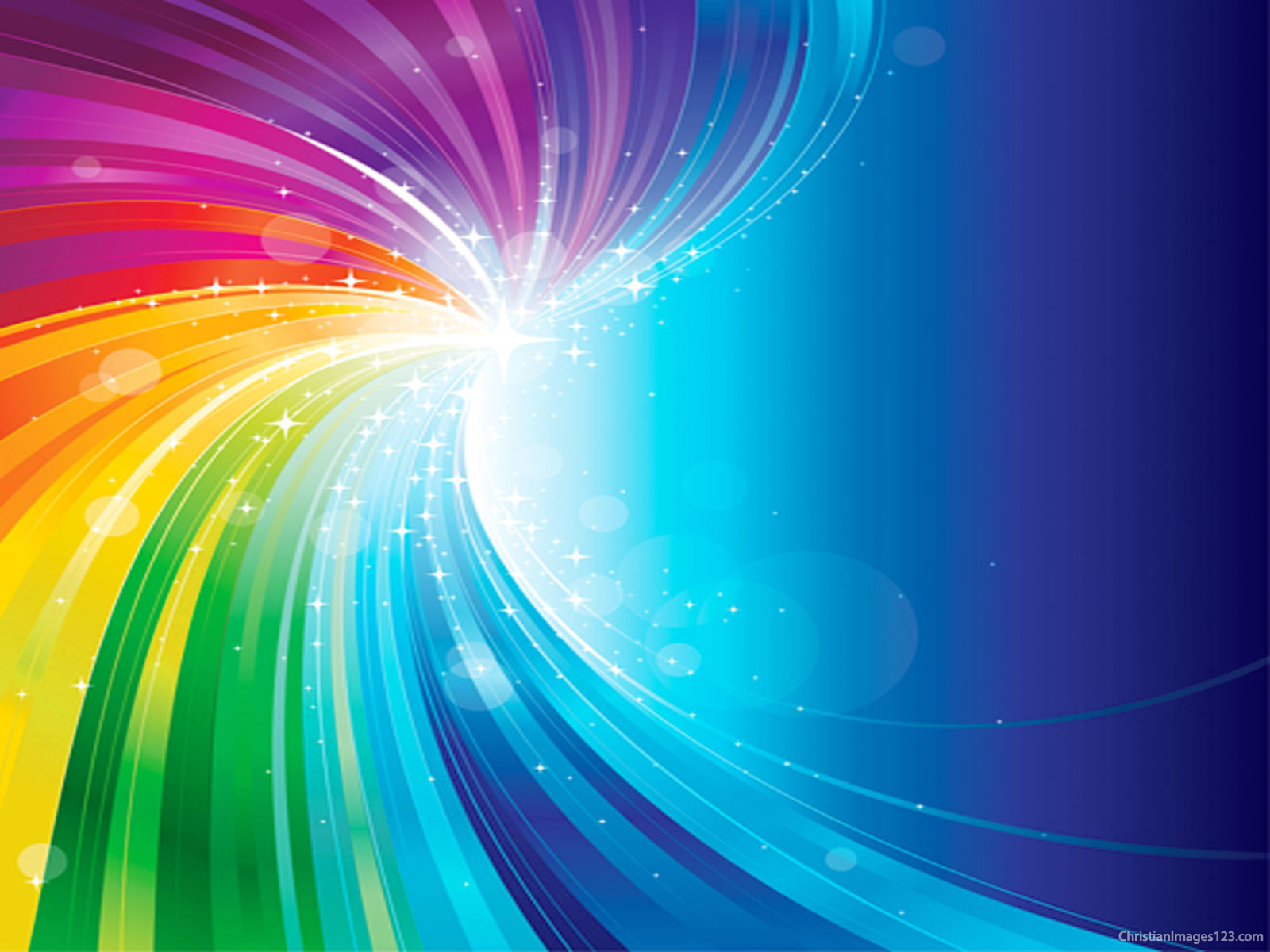 «Воспитание детей – это отдача 
особых сил,  сил духовных.
 Человека мы создаем любовью – 
любовью отца к матери и матери к отцу,
 глубокой верой в достоинство 
и красоту человека».                      В.А Сухомлинский